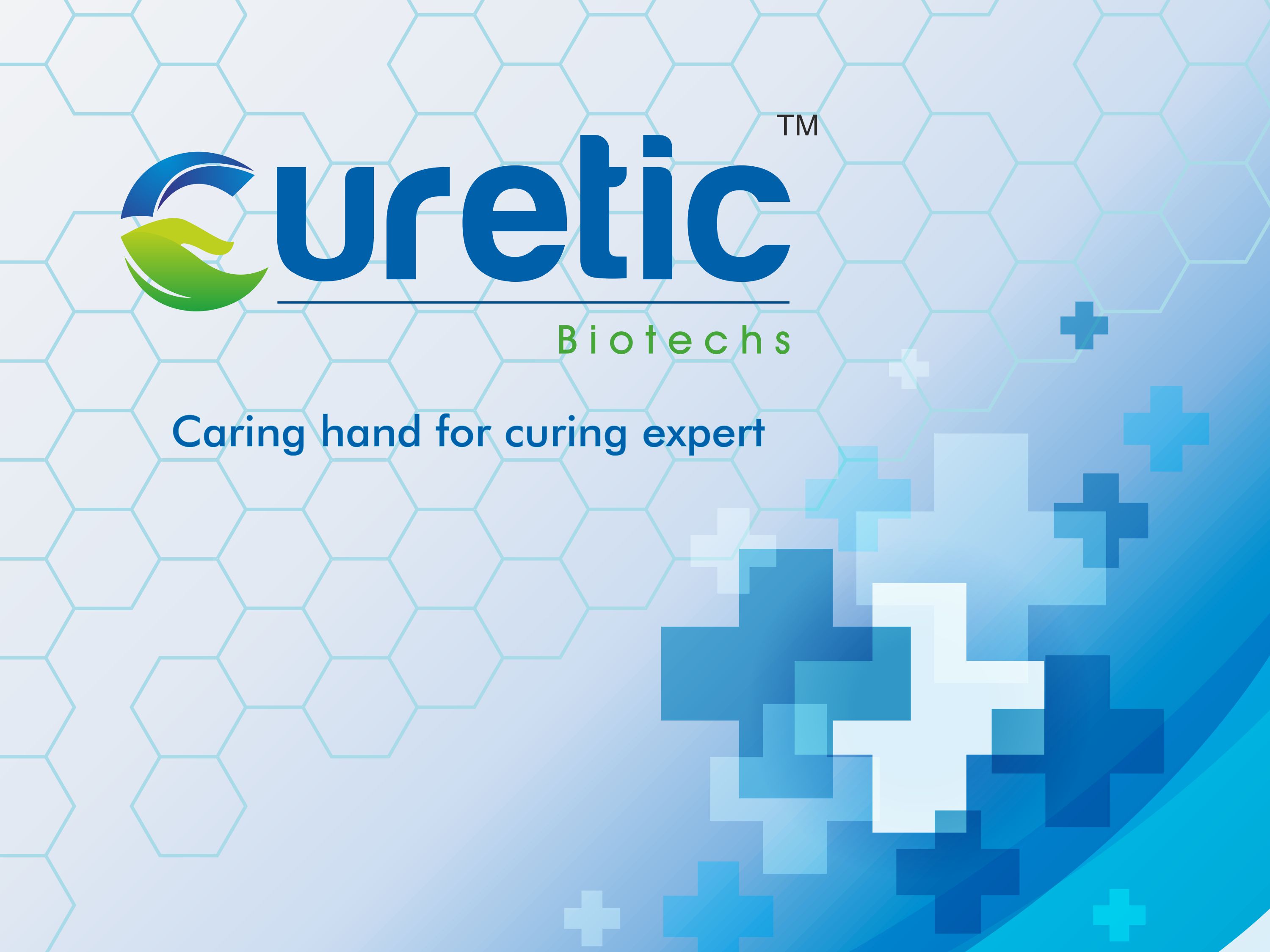 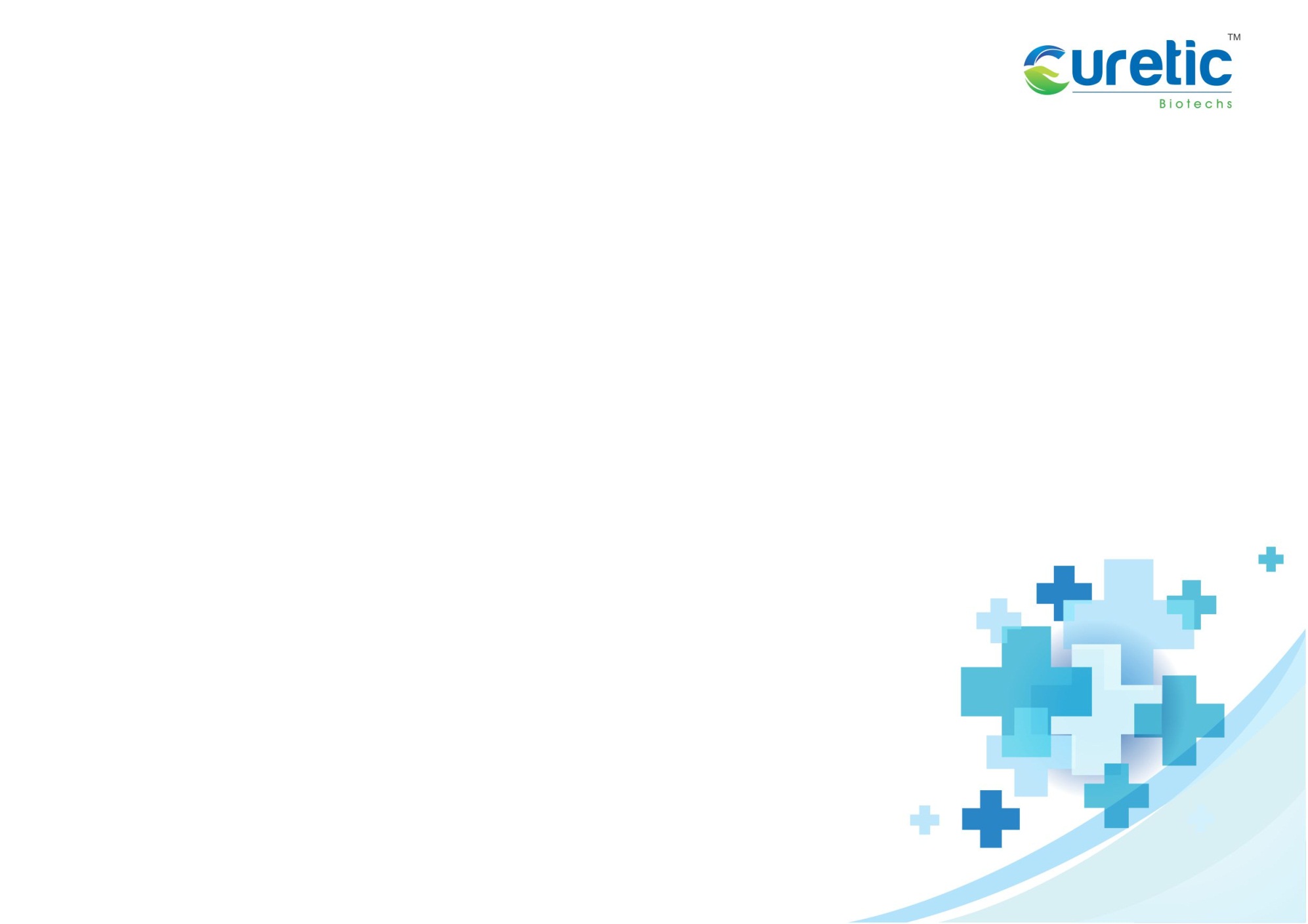 CILACURE
MEROXIT
PIRAXIT
CUROGRIP
VITAWORK
BACTORIC FORTE
CUROXIT SOFTGEL
DEFTOID
MEROWORK
MONTECART-F
PRORETIC
STAFGRIP
TIGISTAPH
BUSINESS
CONTACT
COMPANY OVERVIEW
COMPANY PHILOSOPHY
VISION
CORE VALUES
OUR PRODUCTS 
MONTECART
CEFUTIC
CURITHRO
CUROXIT
OMEDOP
ZOLOTIC-O
PAZITOP
PAZITOP I.V
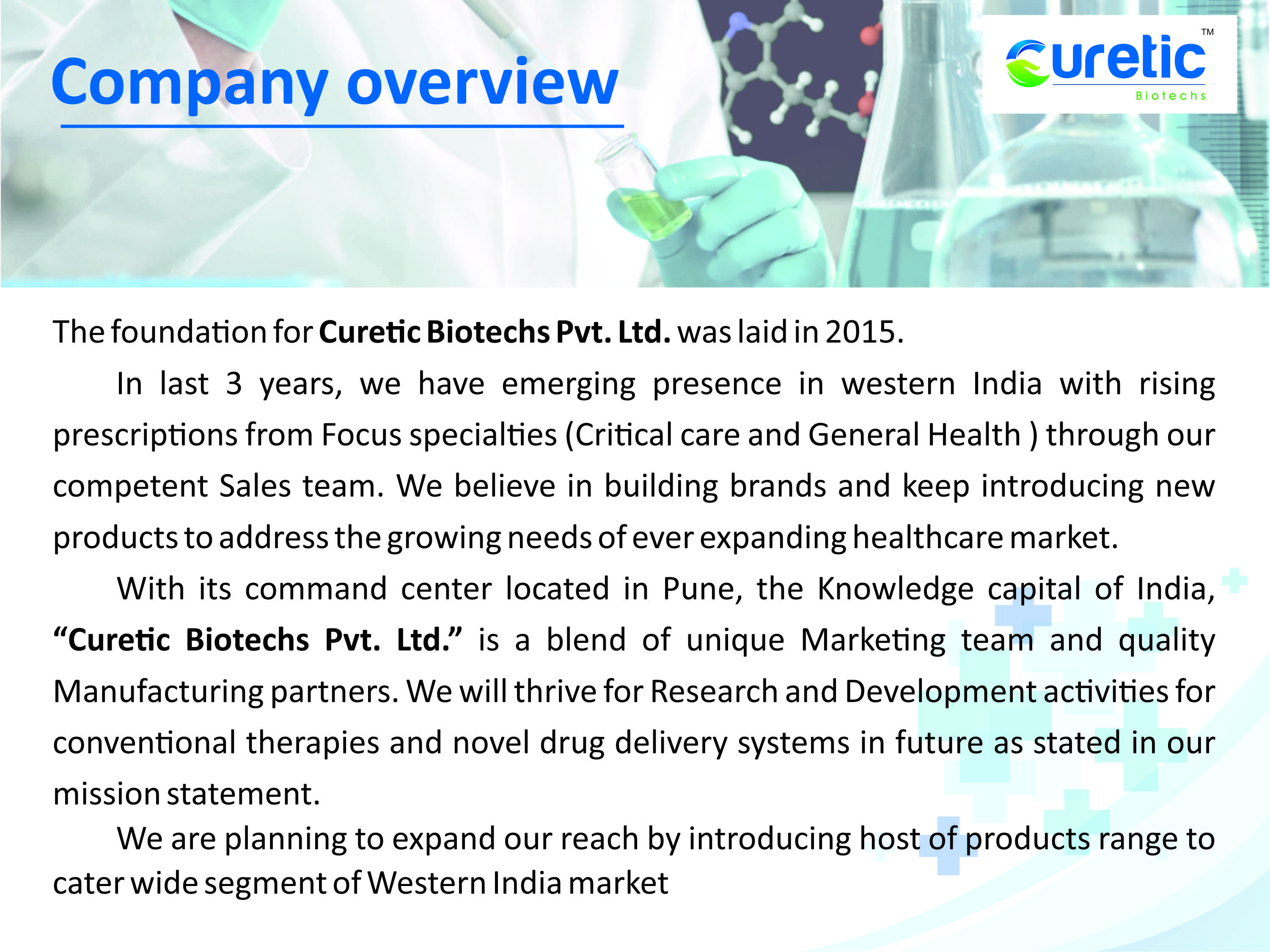 Index
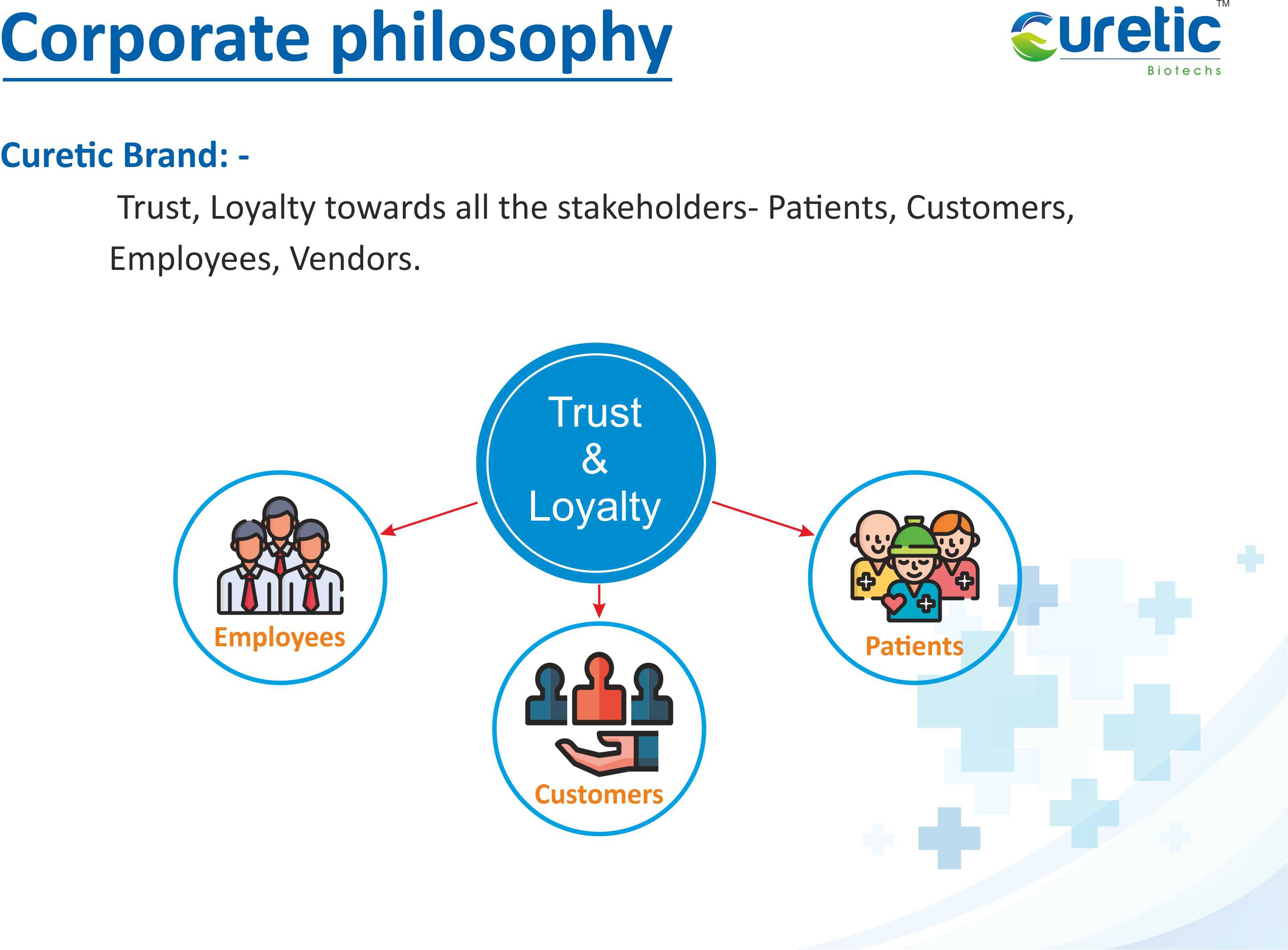 Index
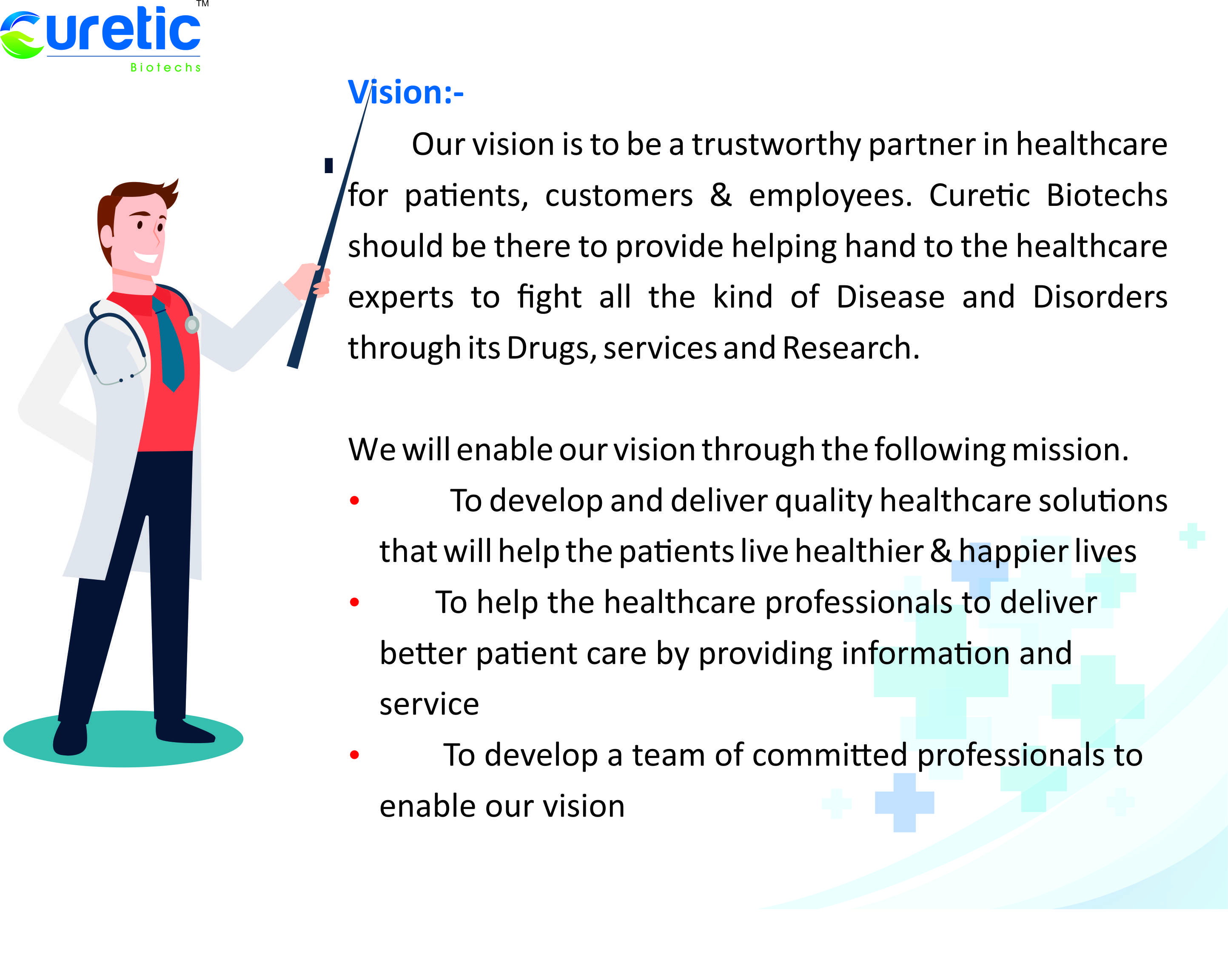 Index
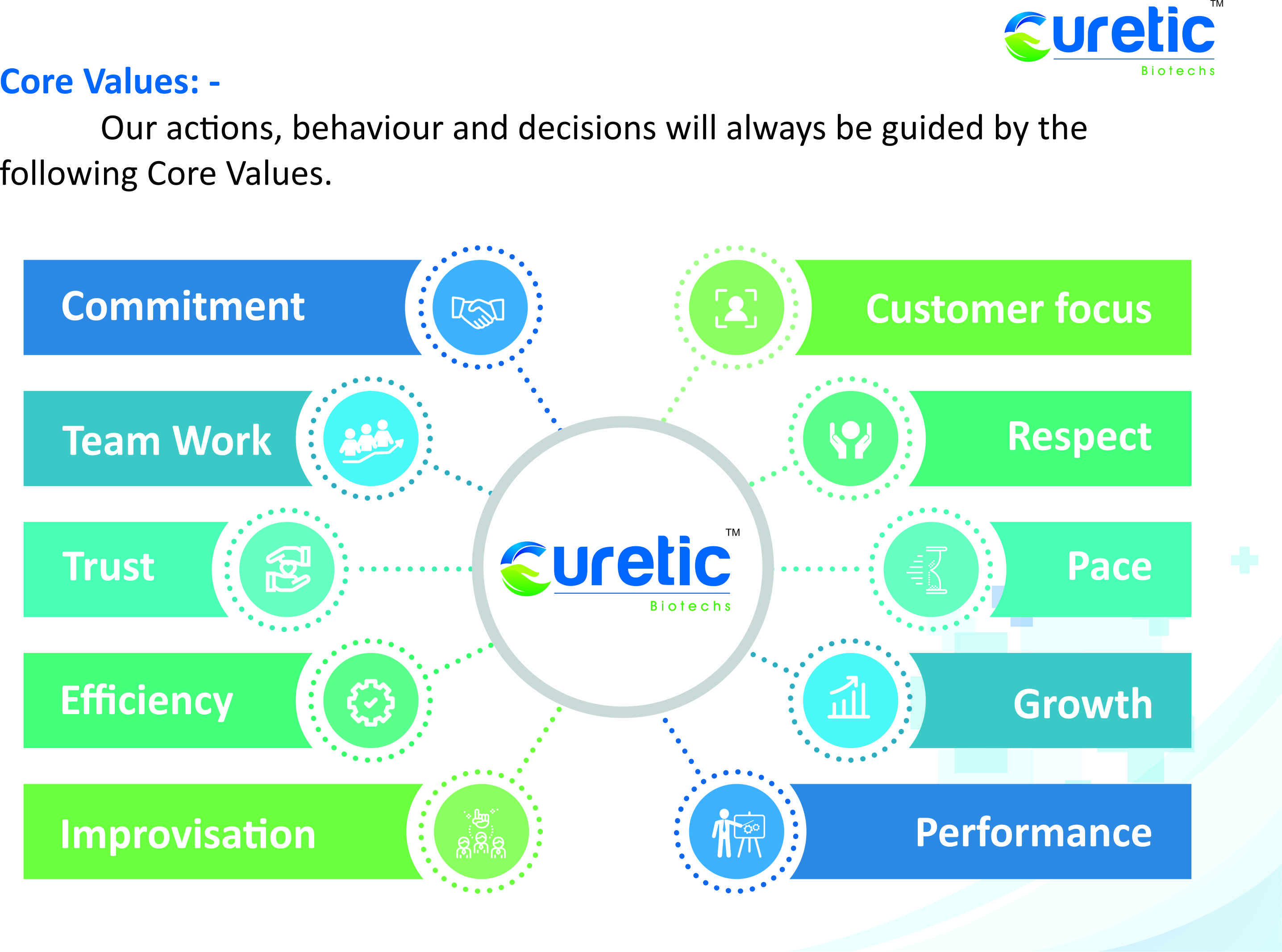 Index
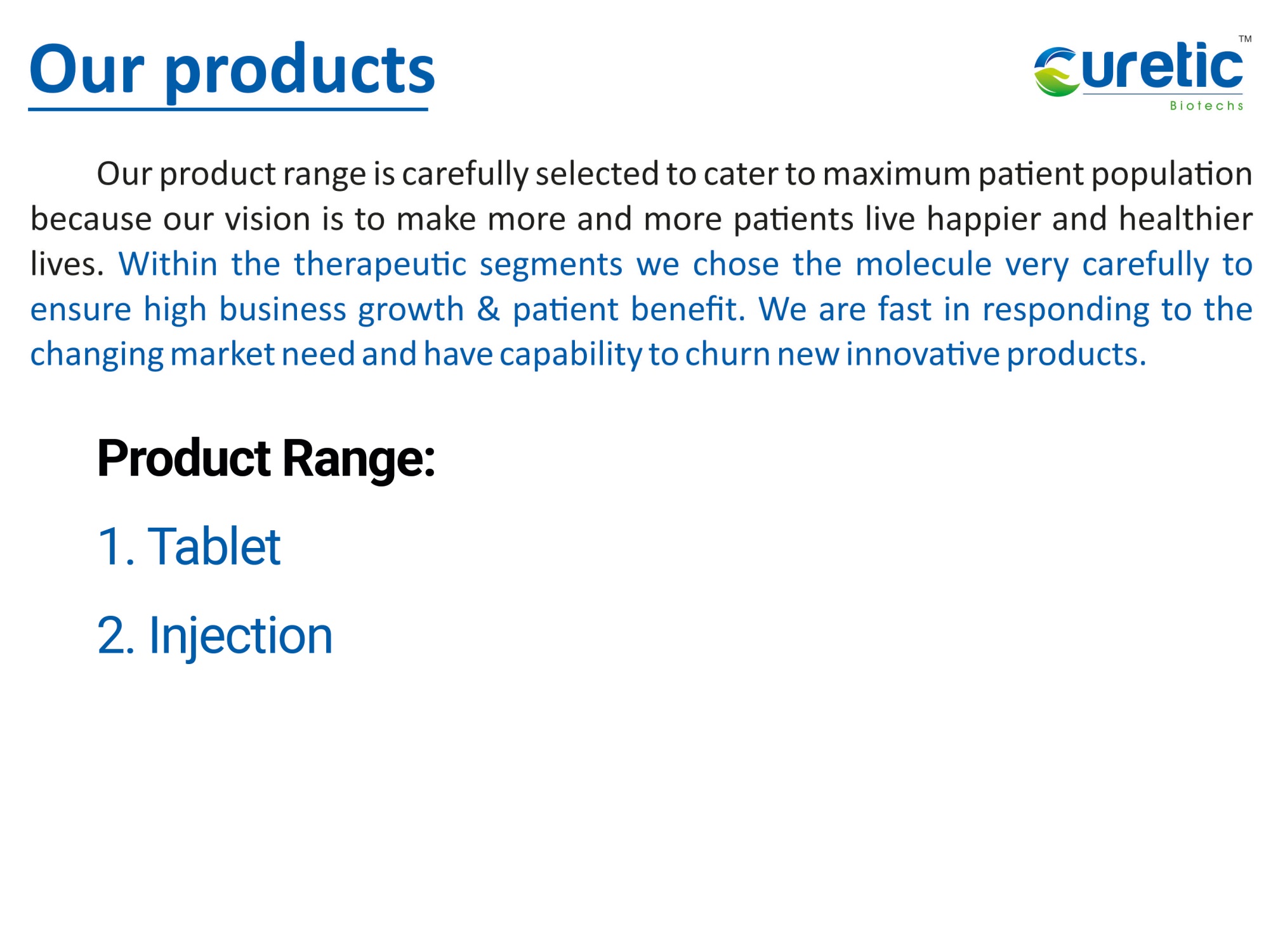 Index
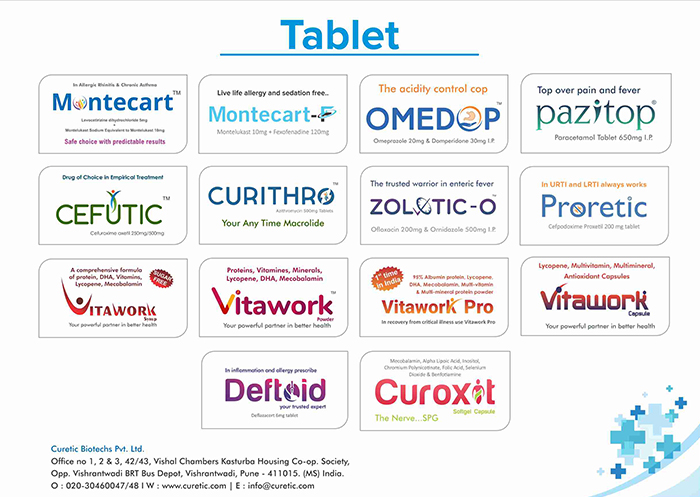 Index
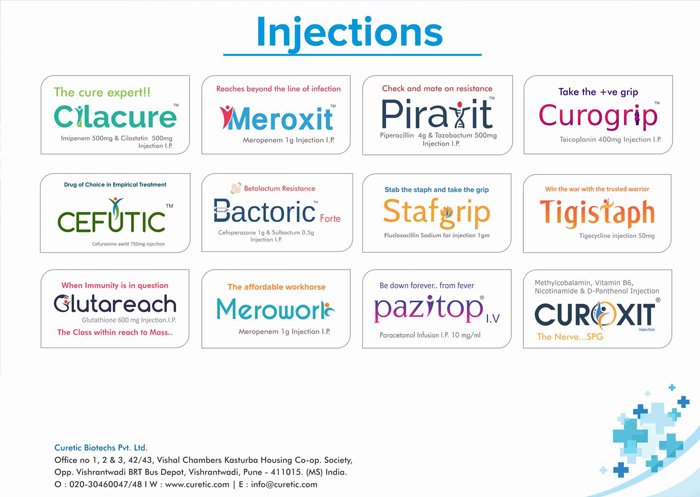 Index
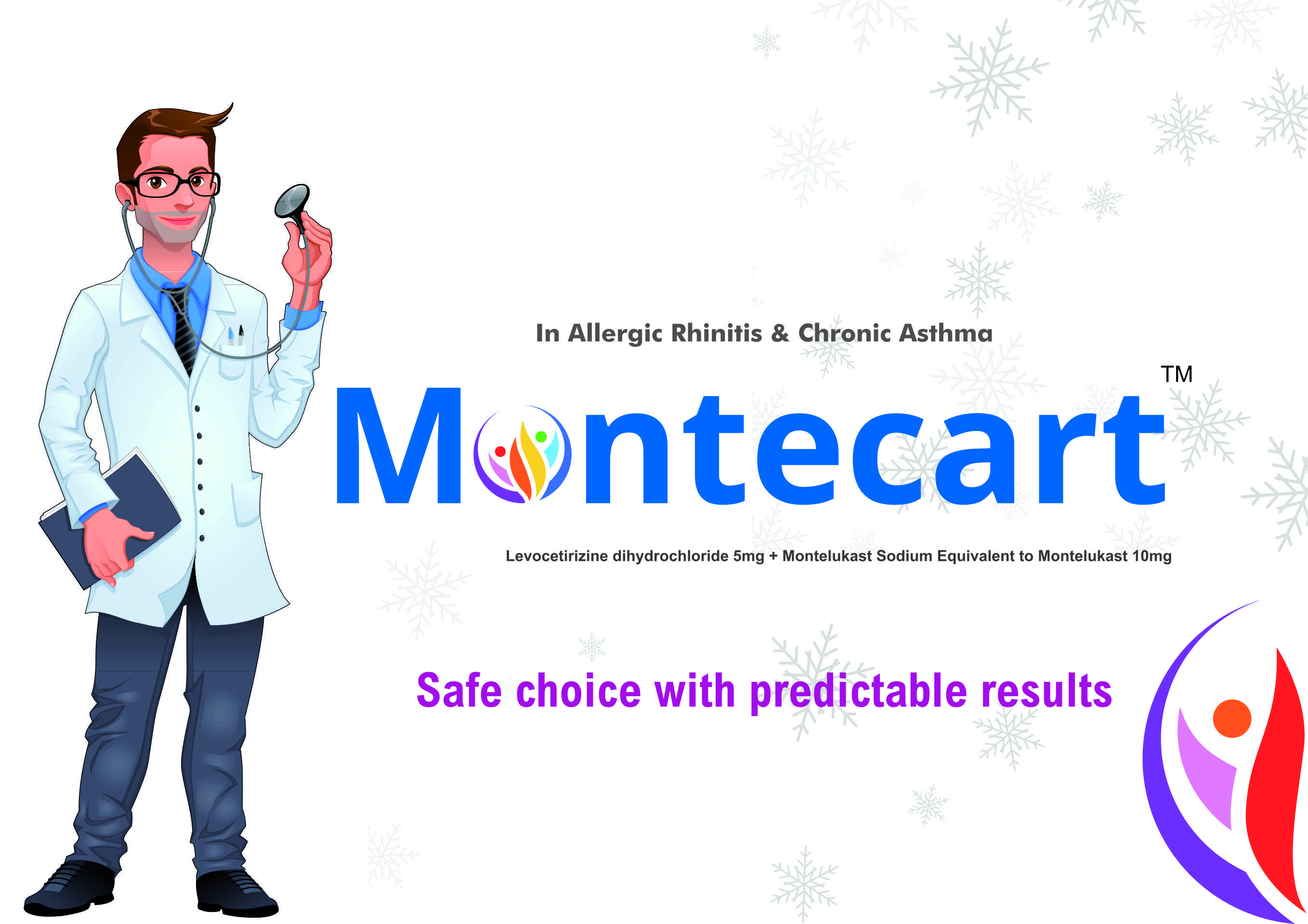 Index
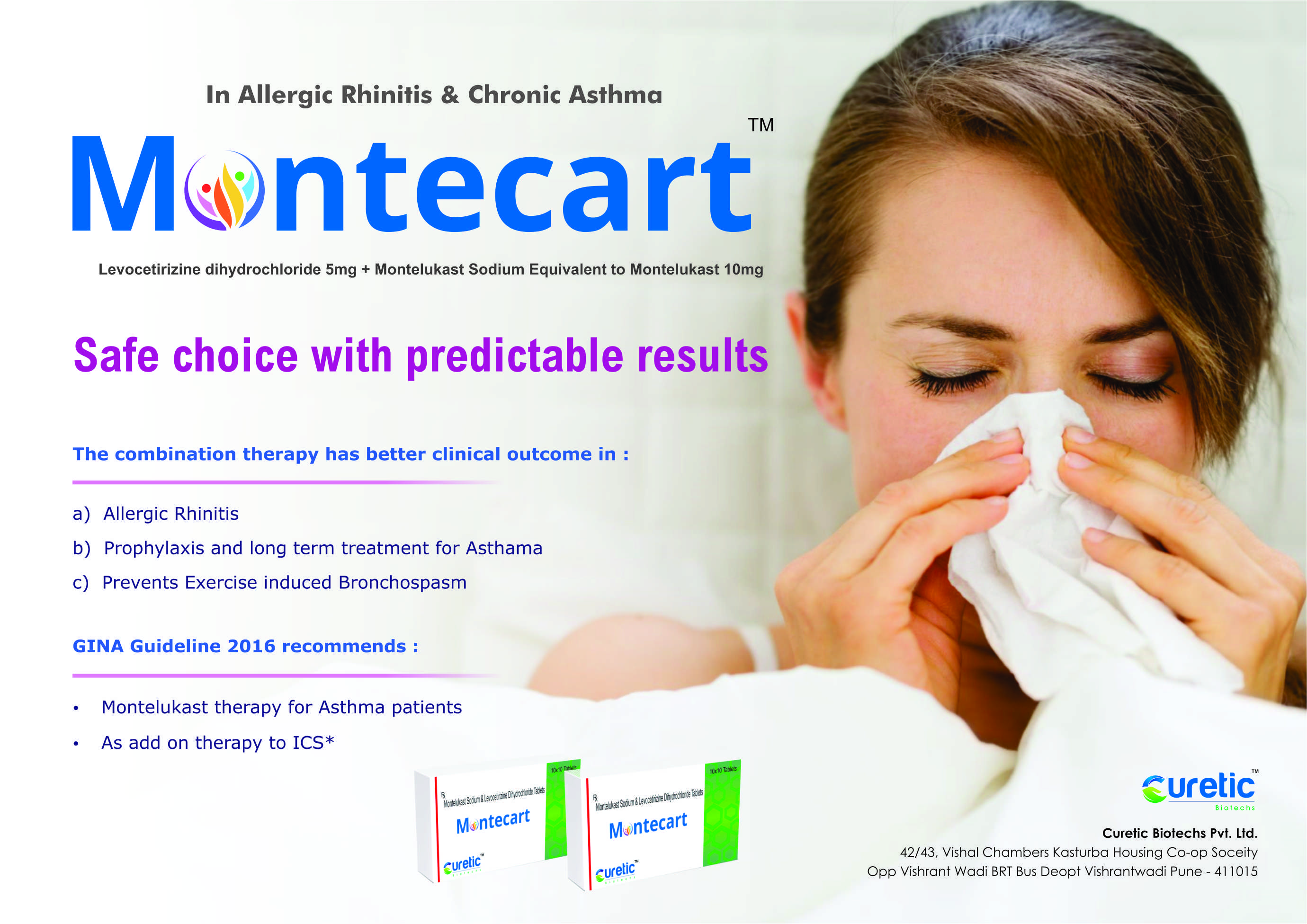 Index
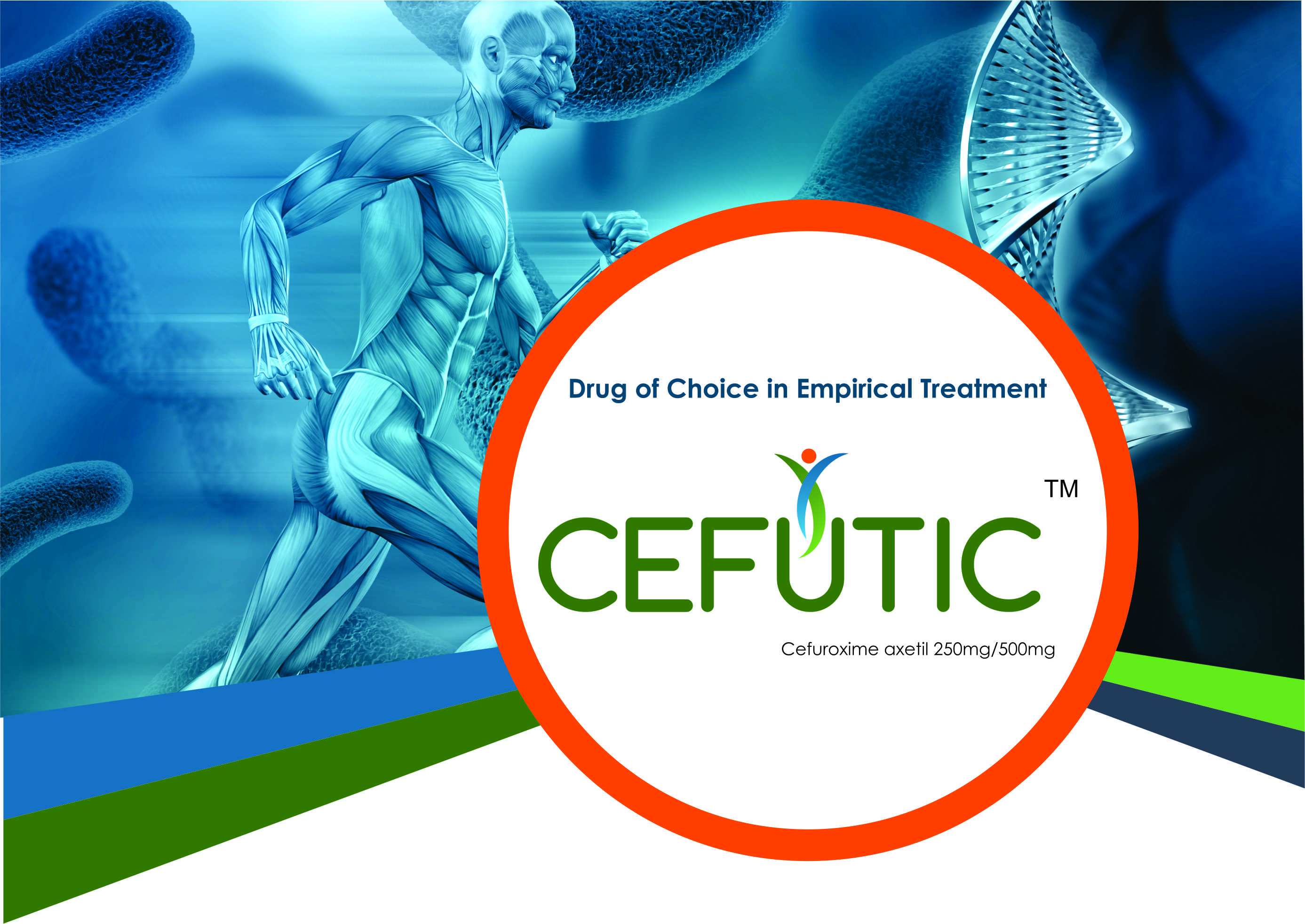 Index
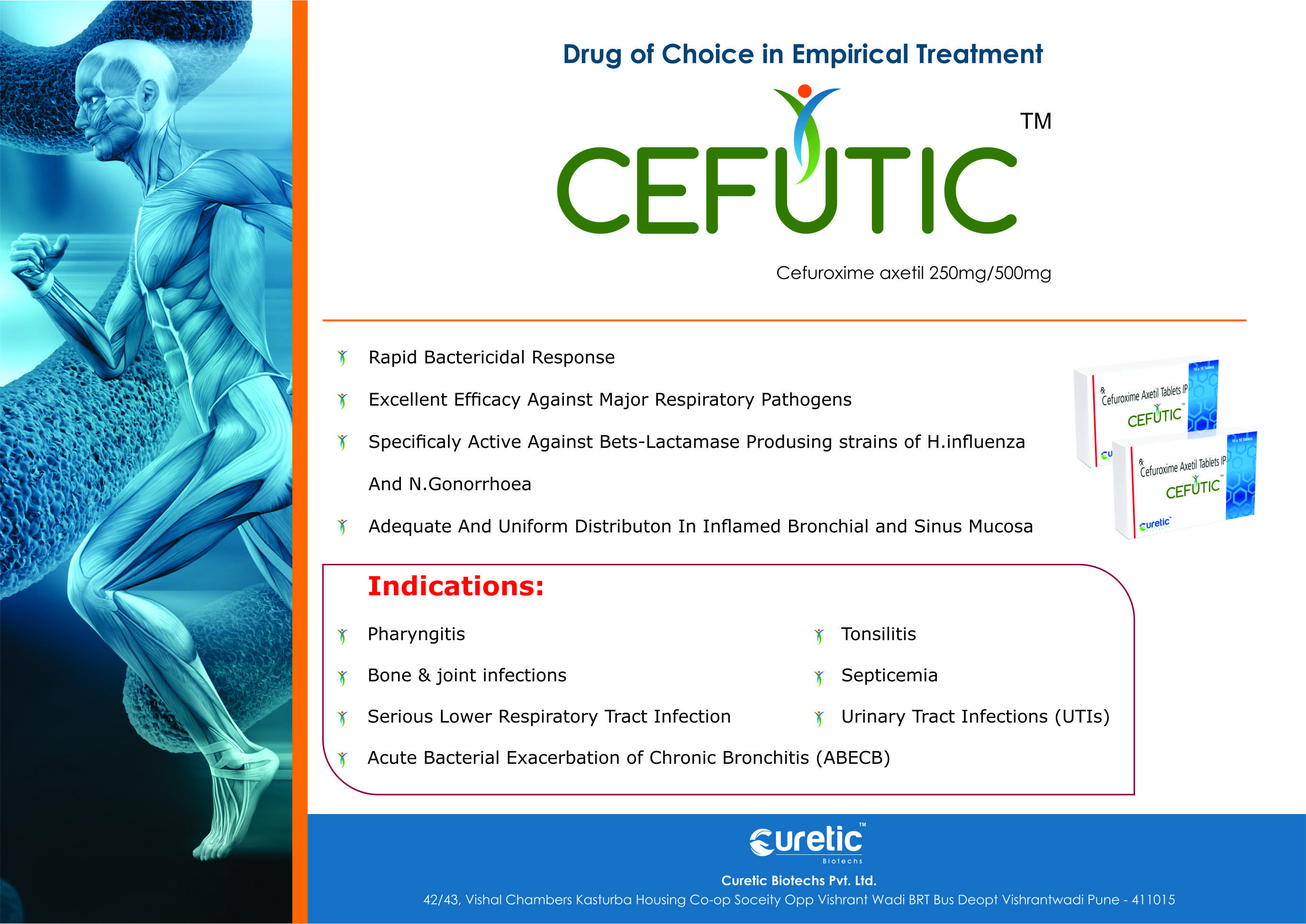 Index
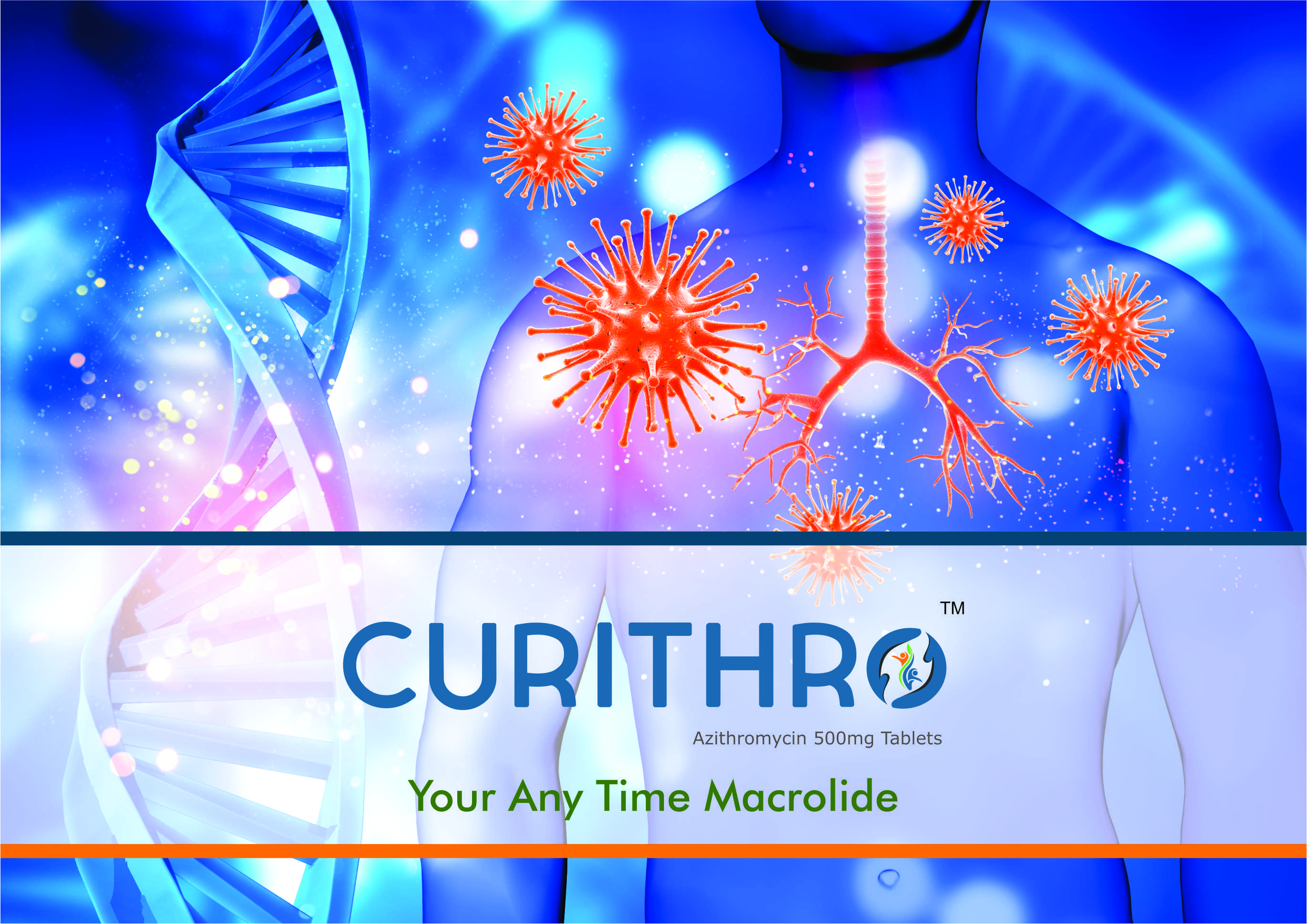 Index
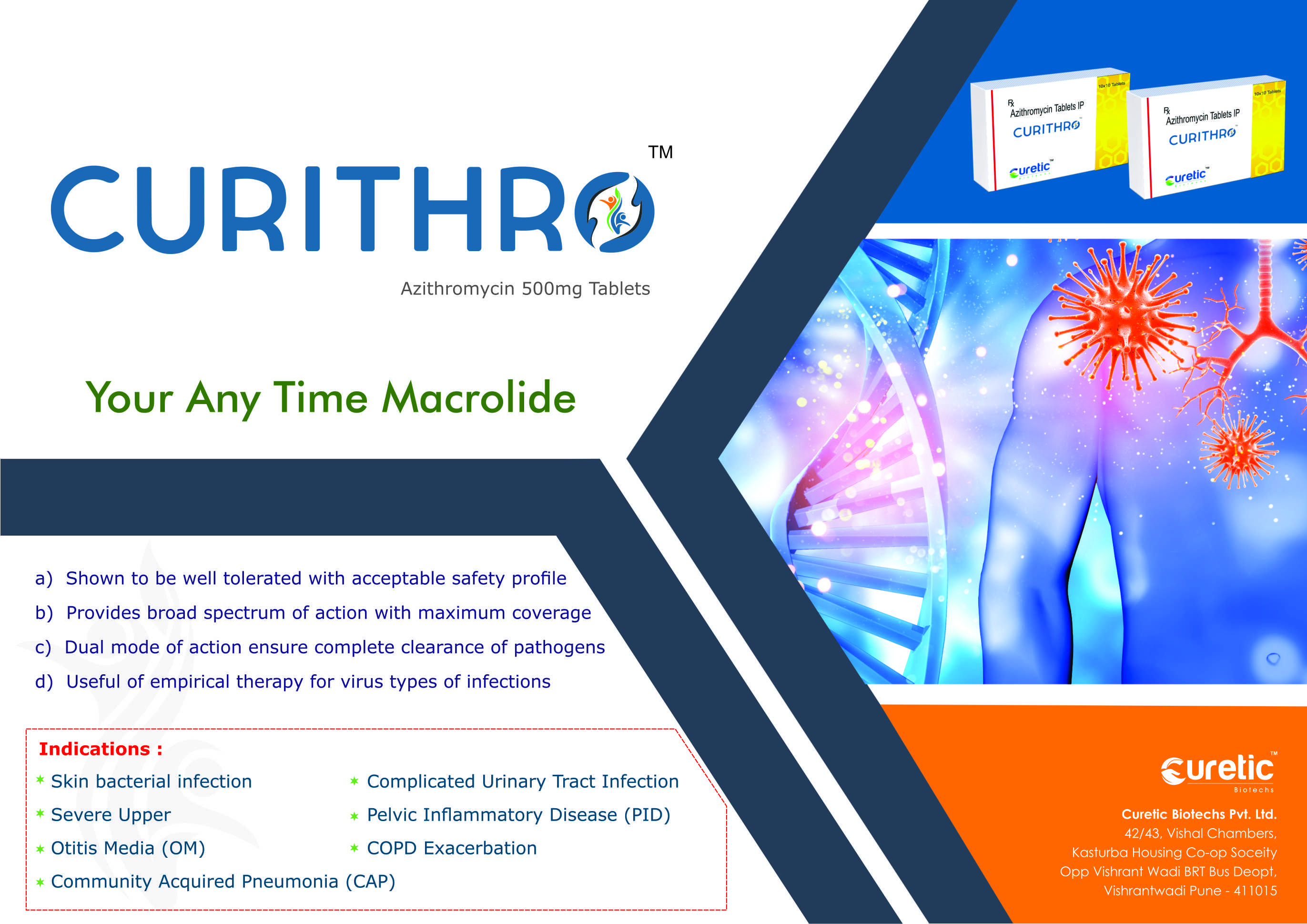 Index
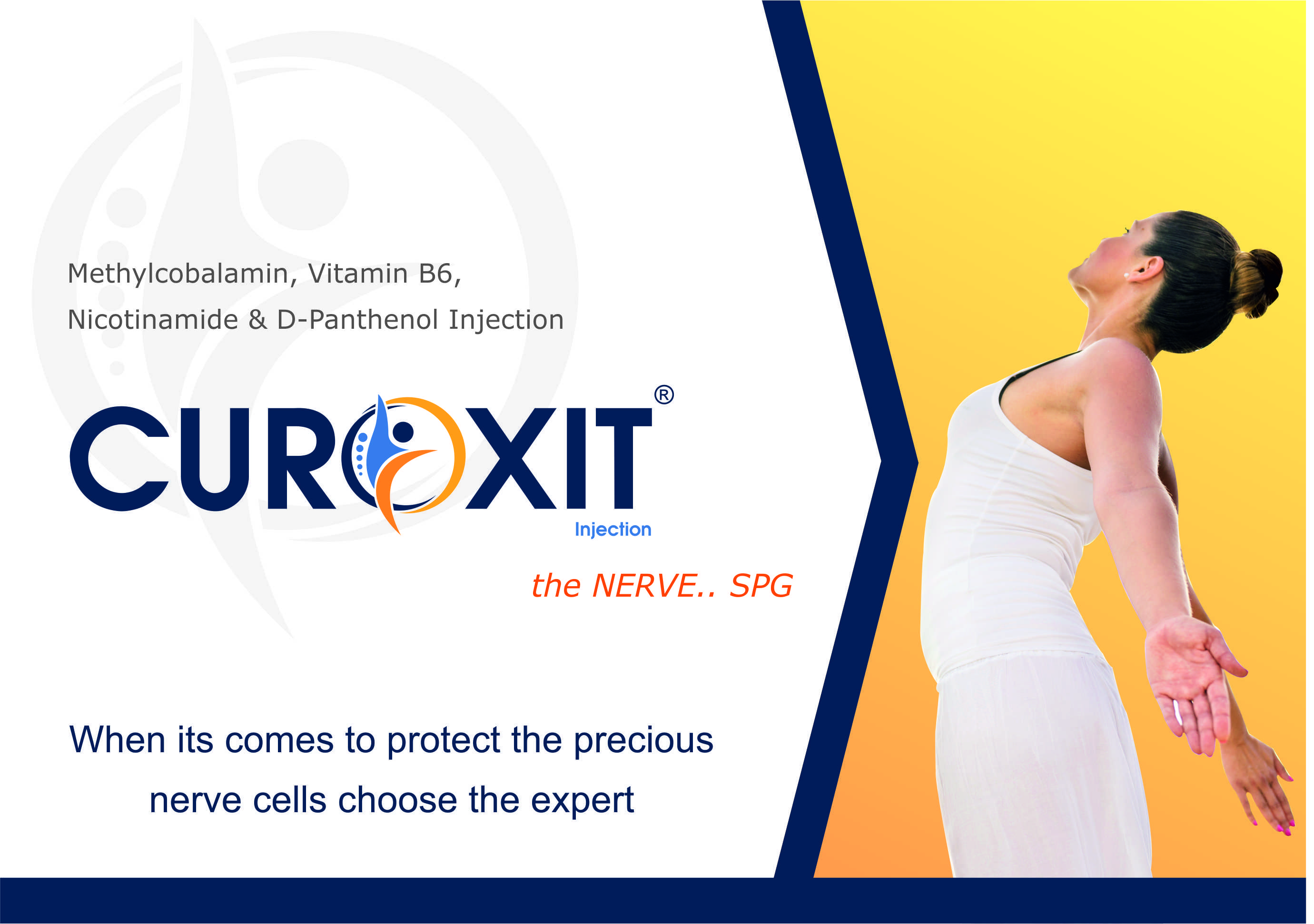 Index
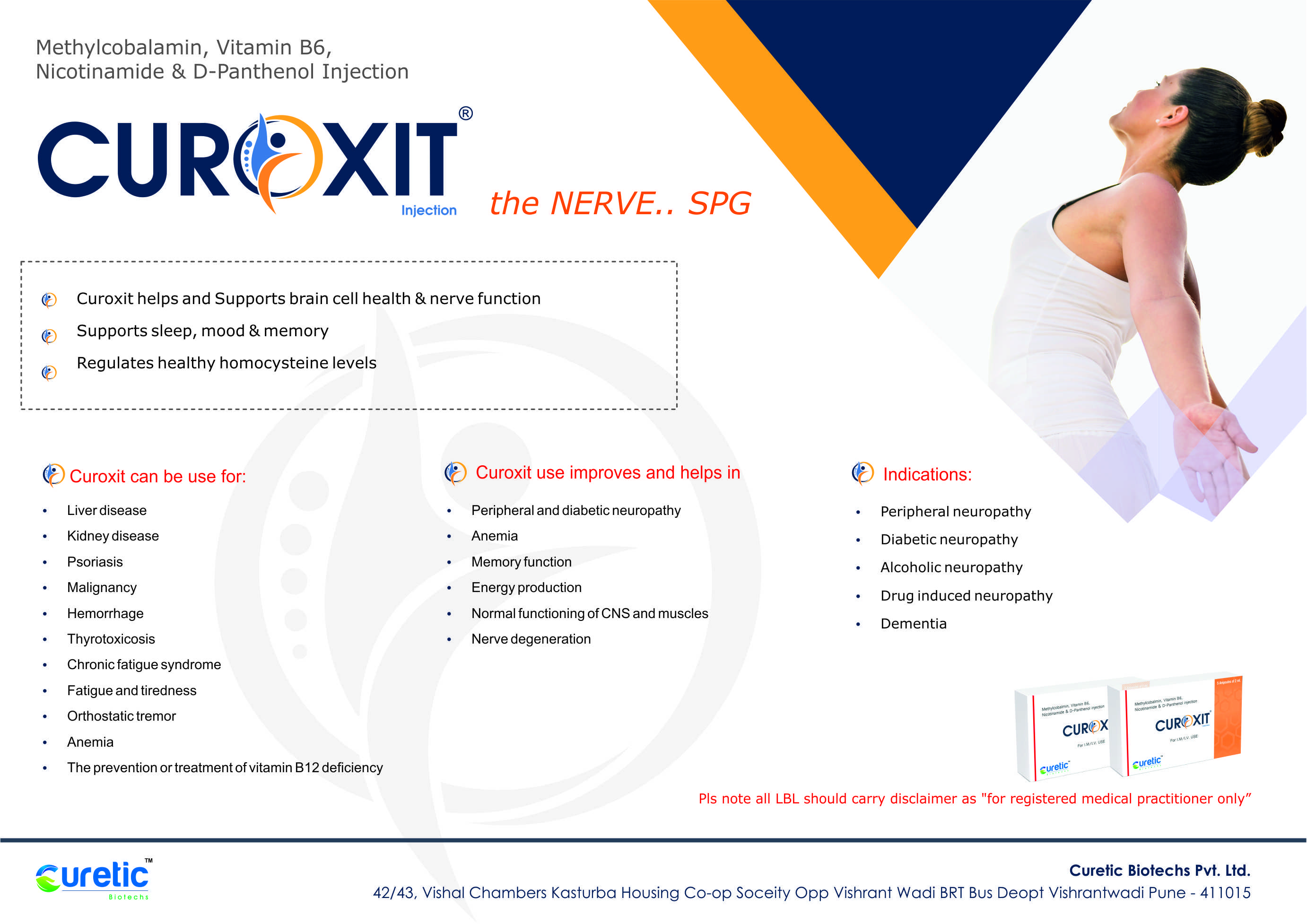 Index
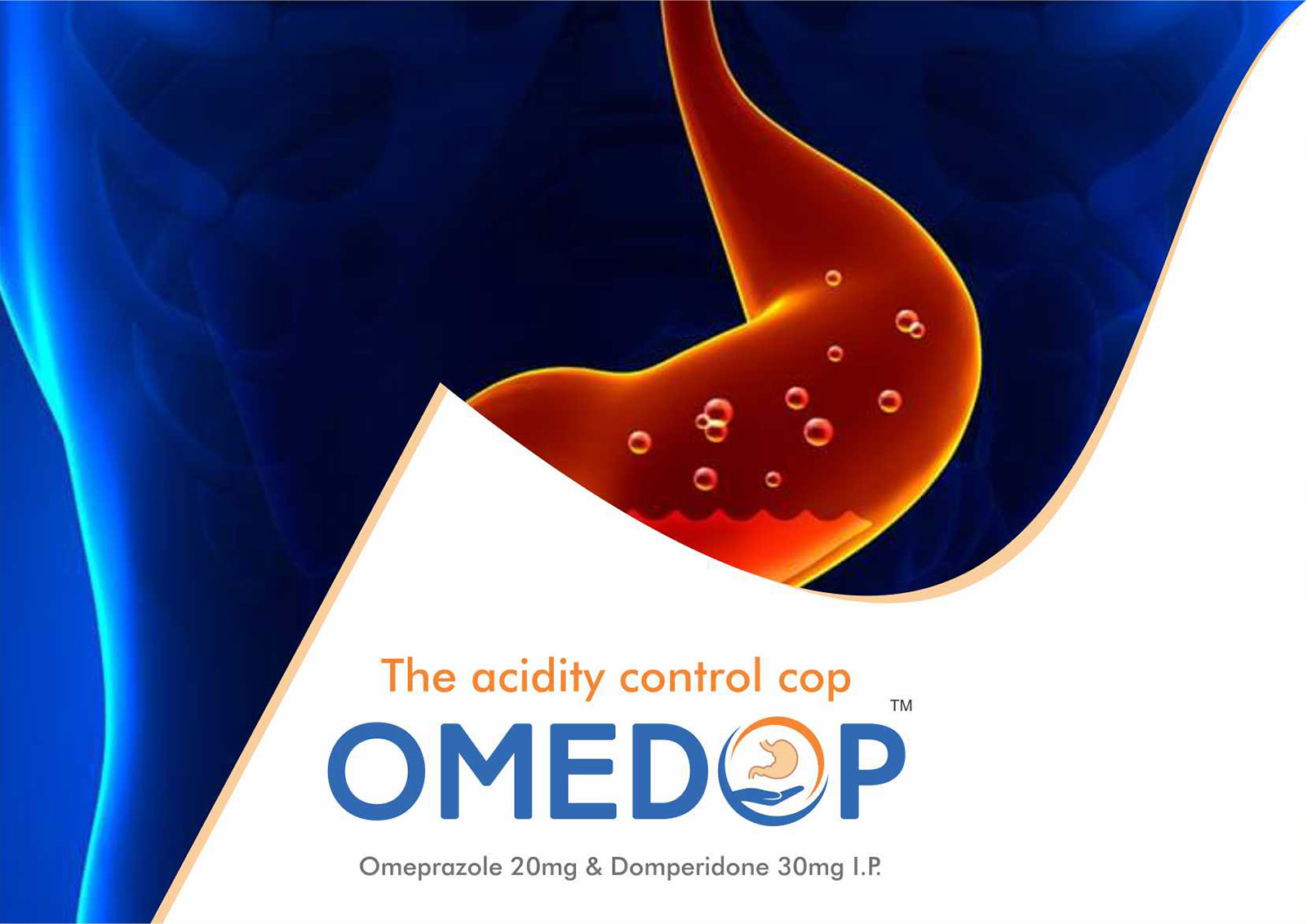 Index
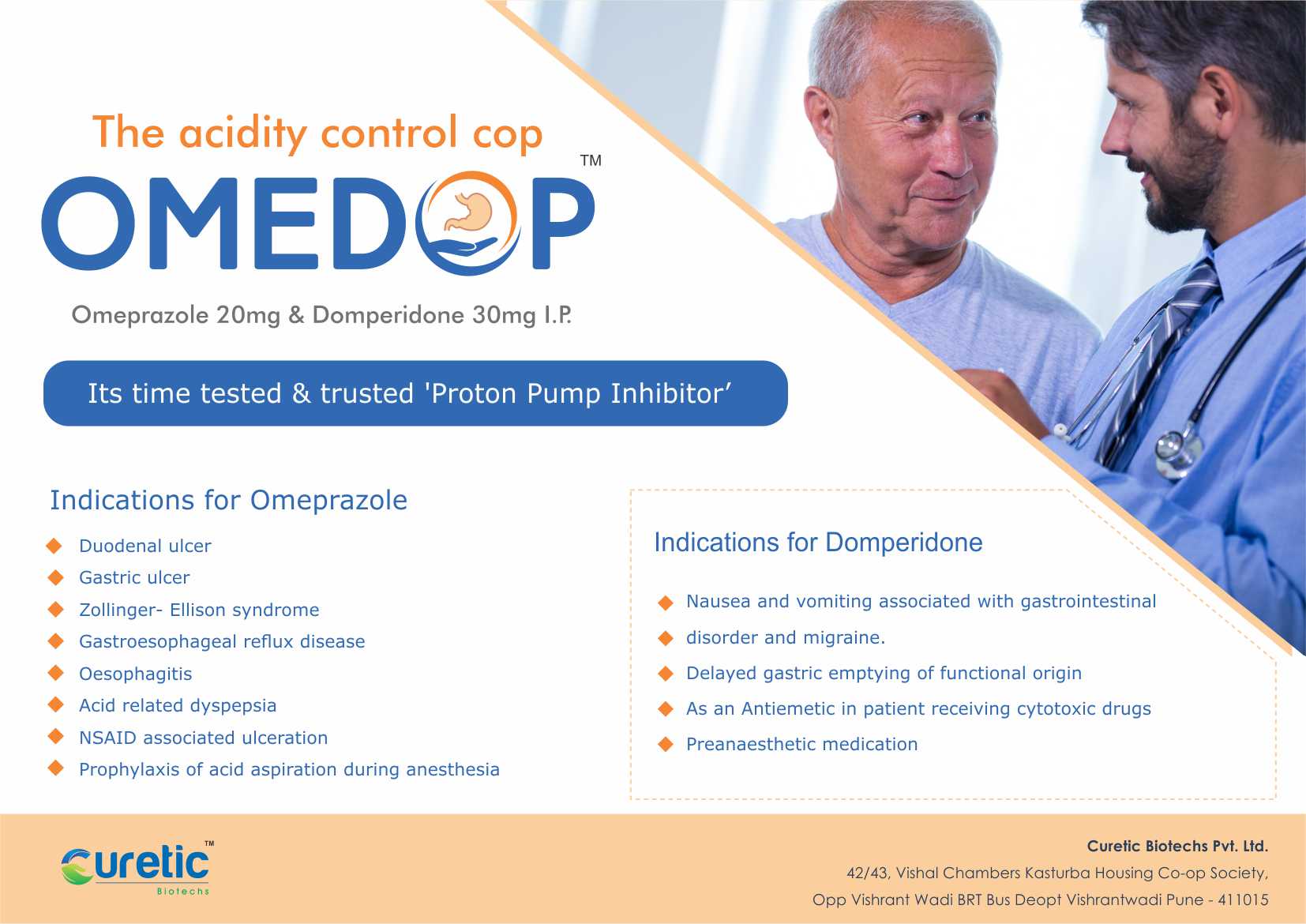 Index
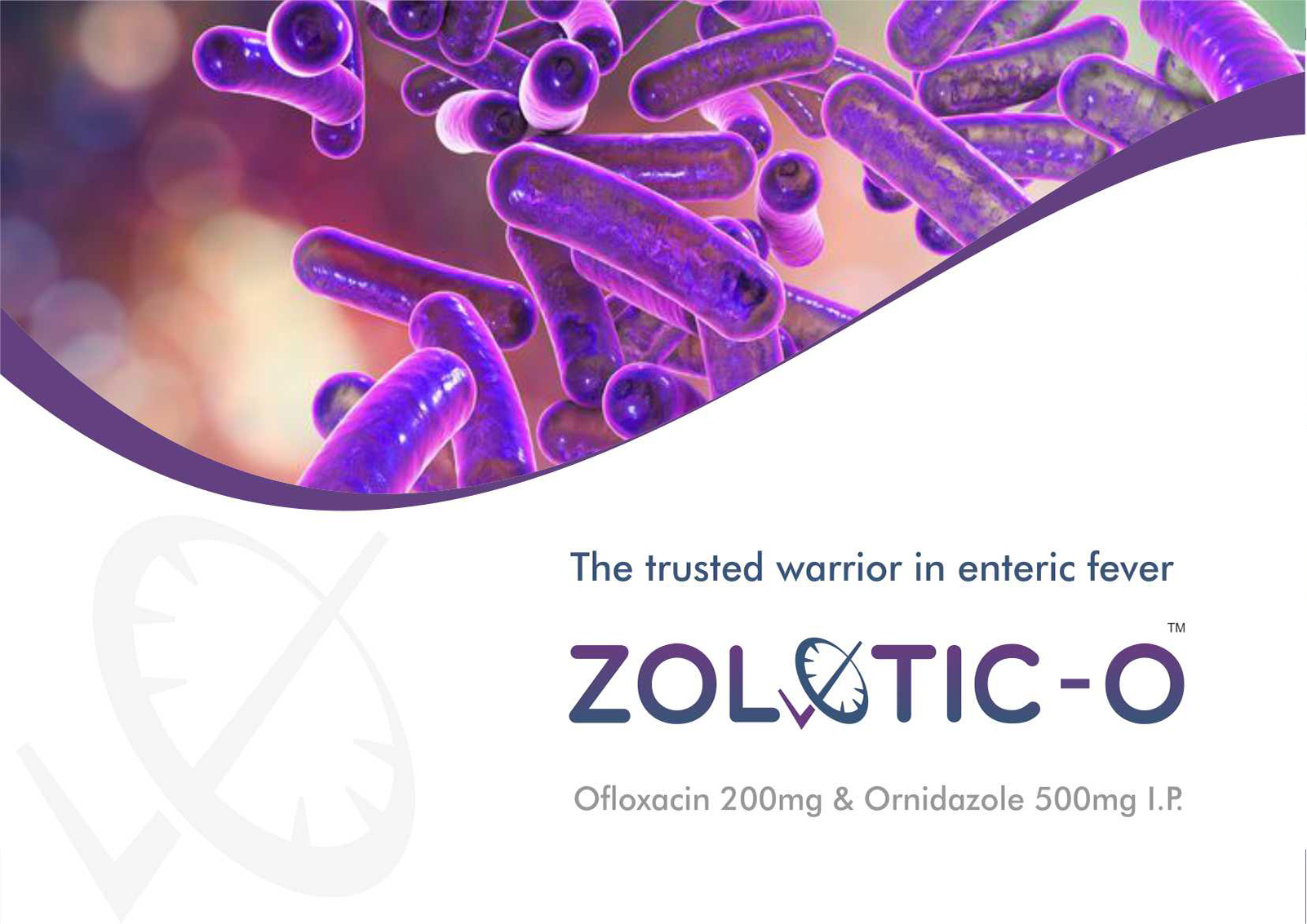 Index
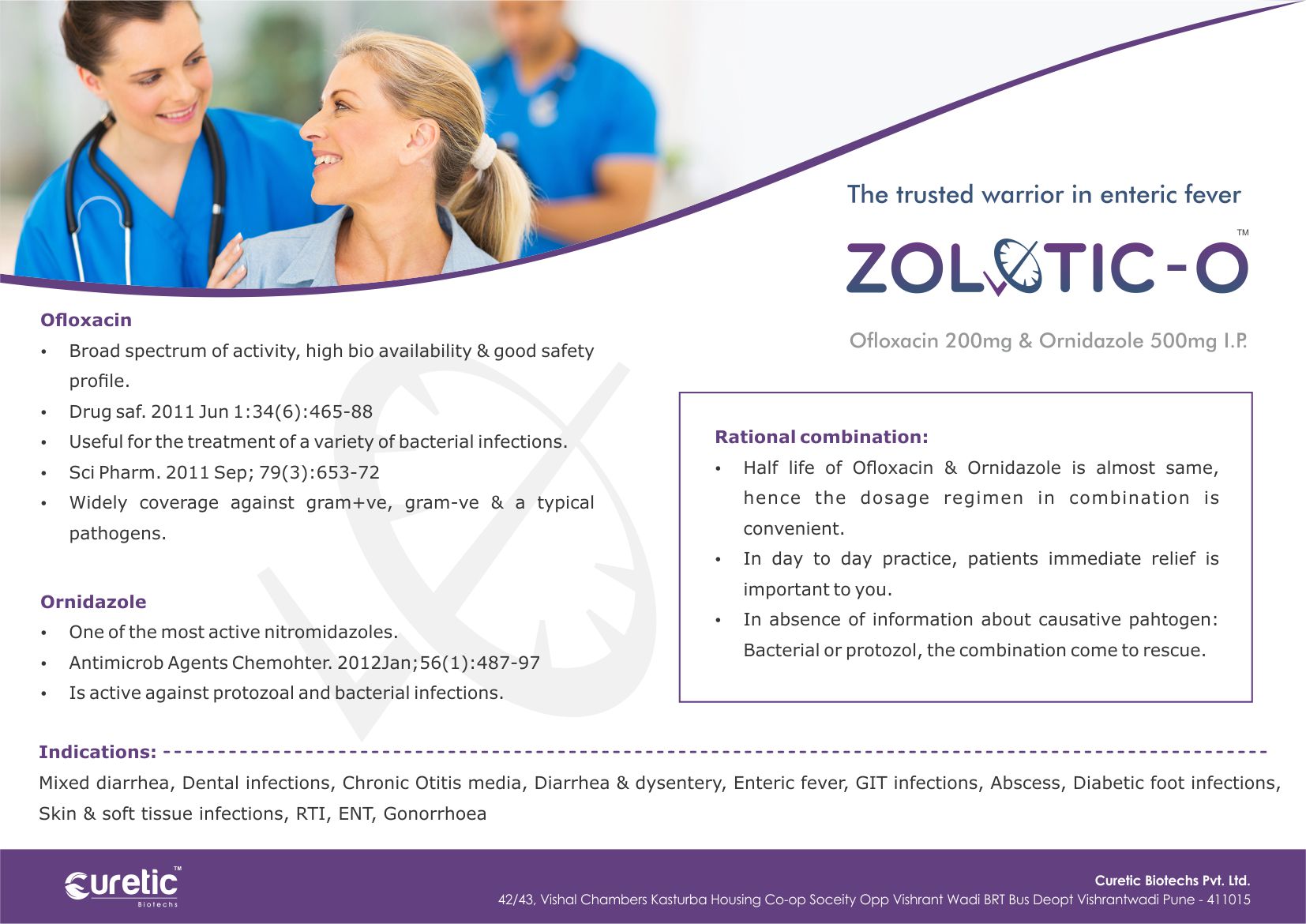 Index
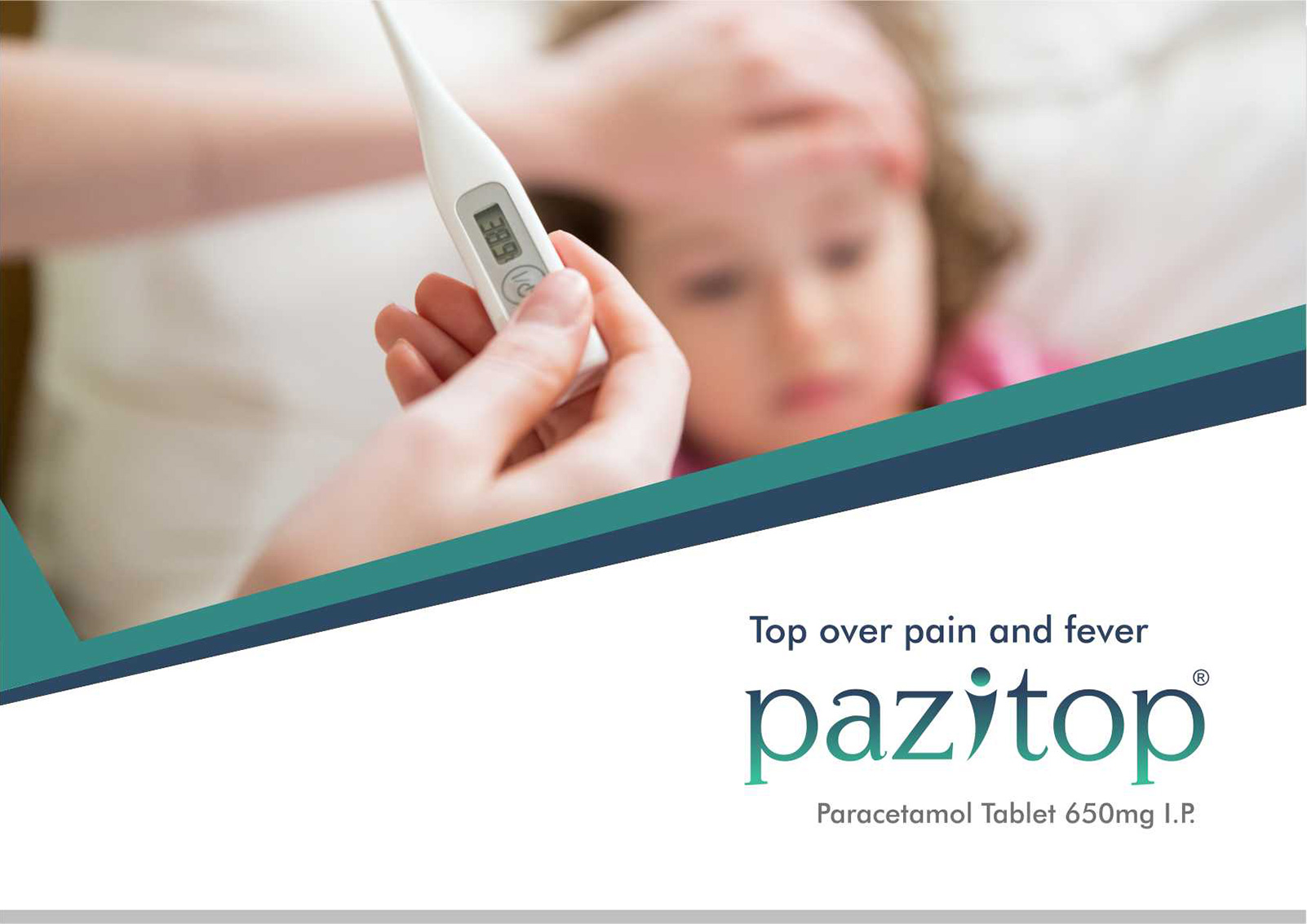 Index
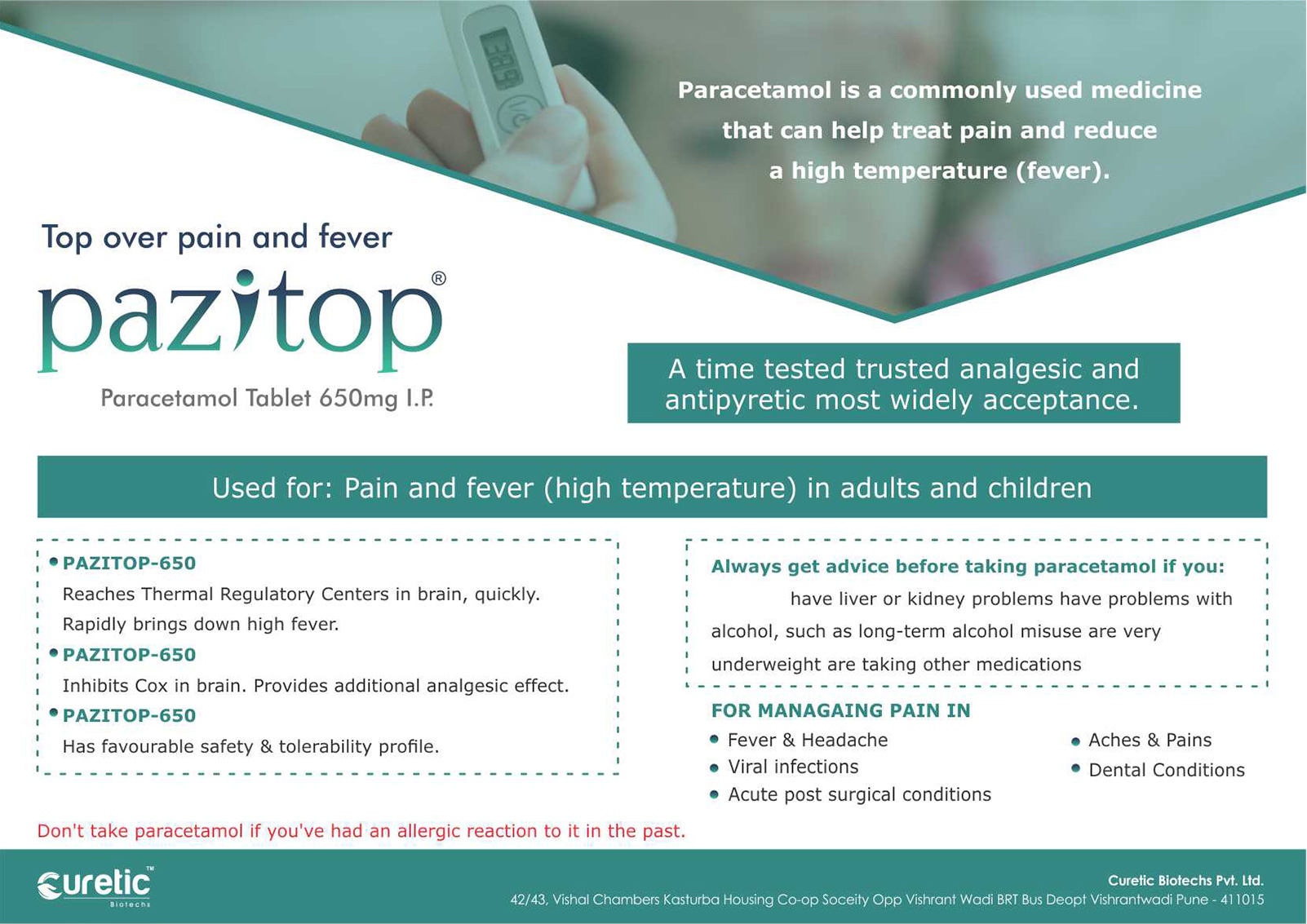 Index
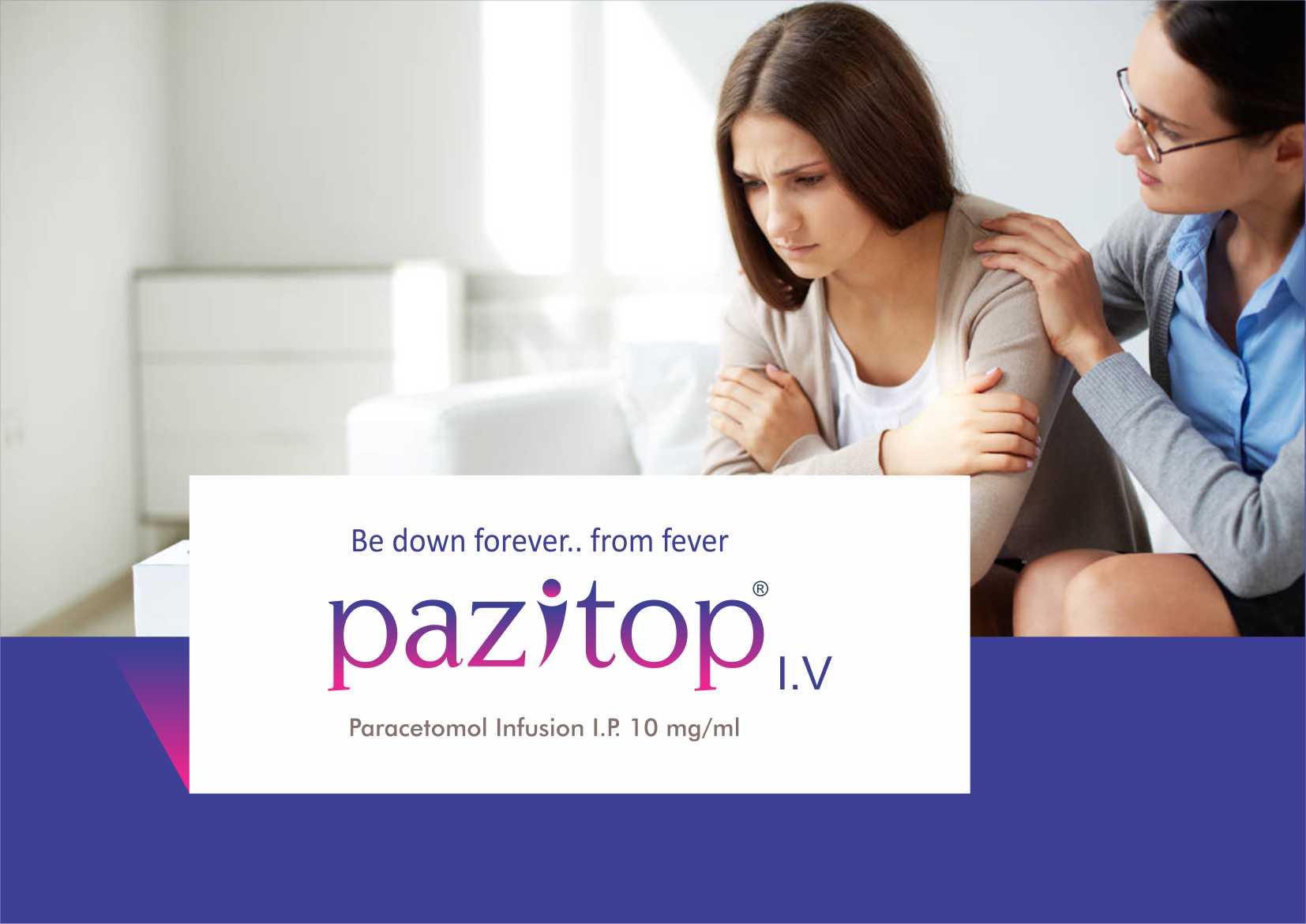 Index
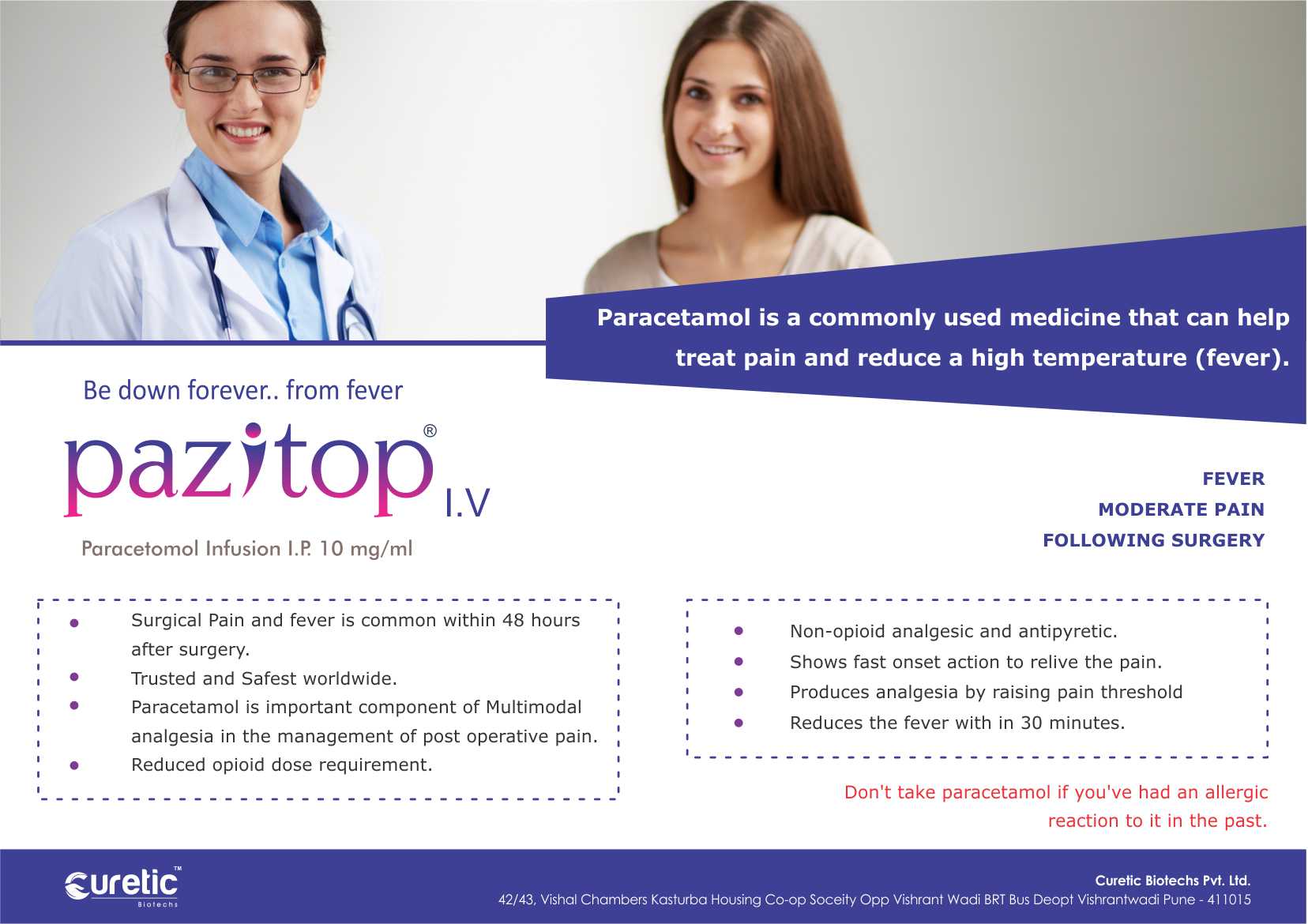 Index
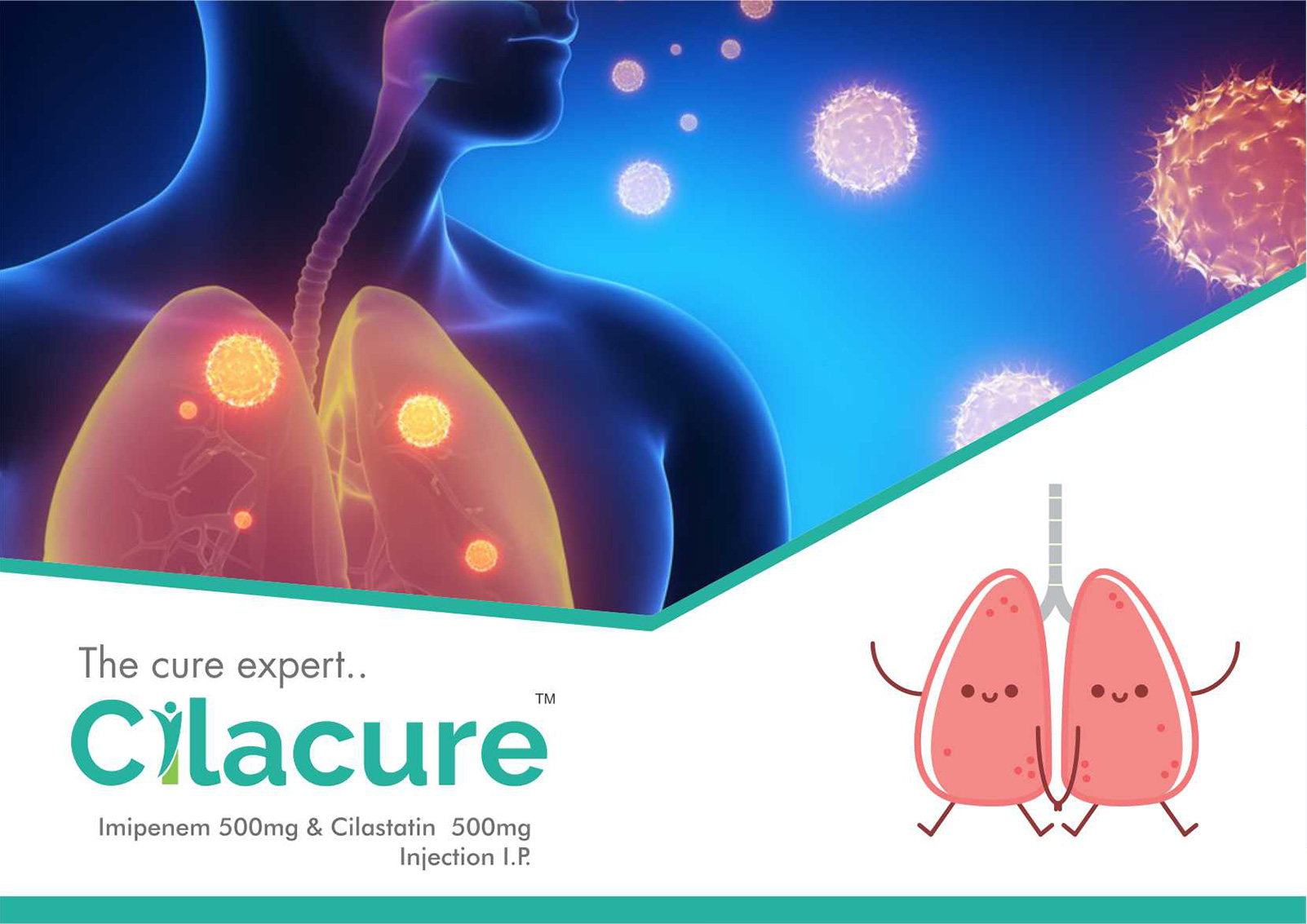 Index
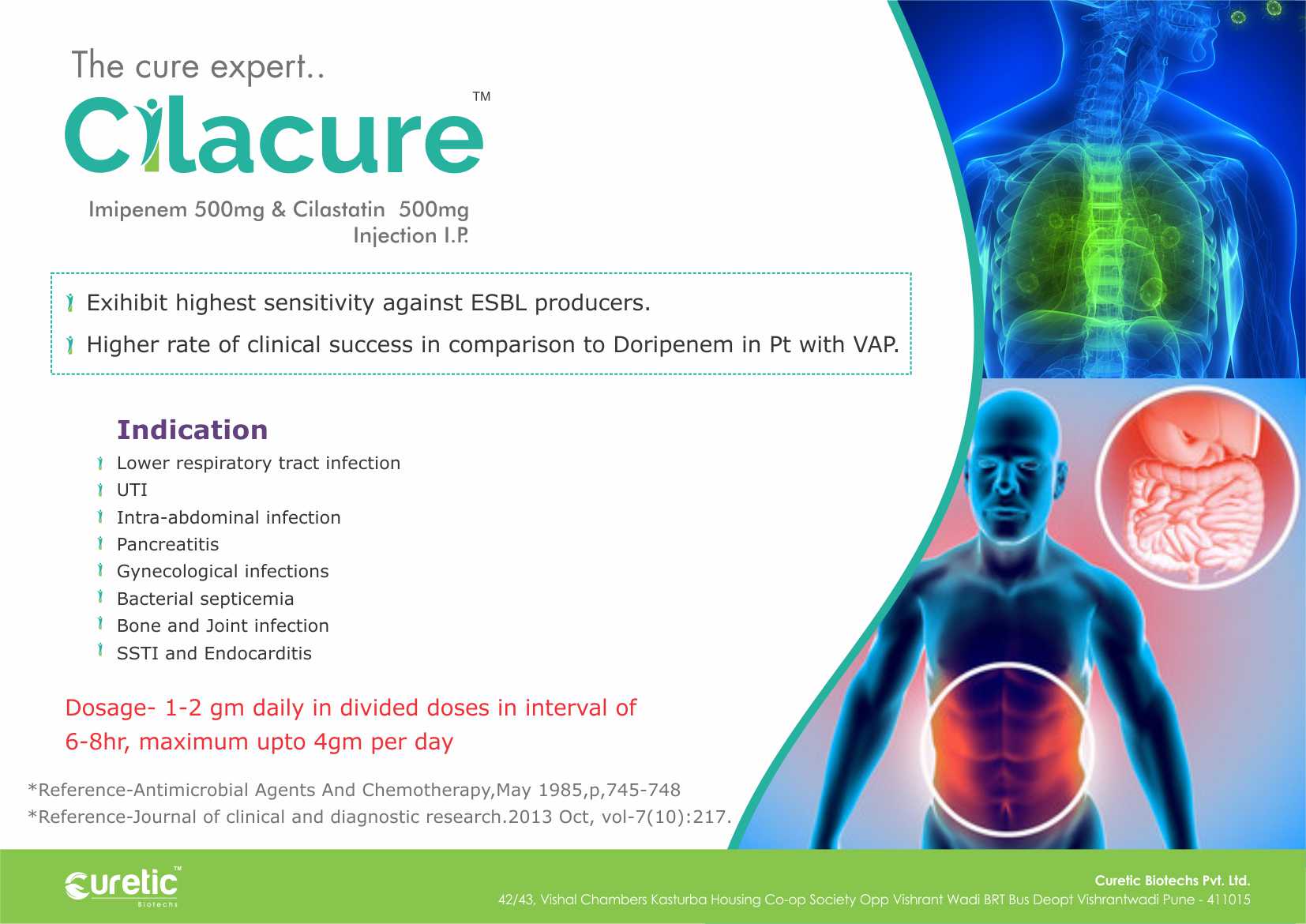 Index
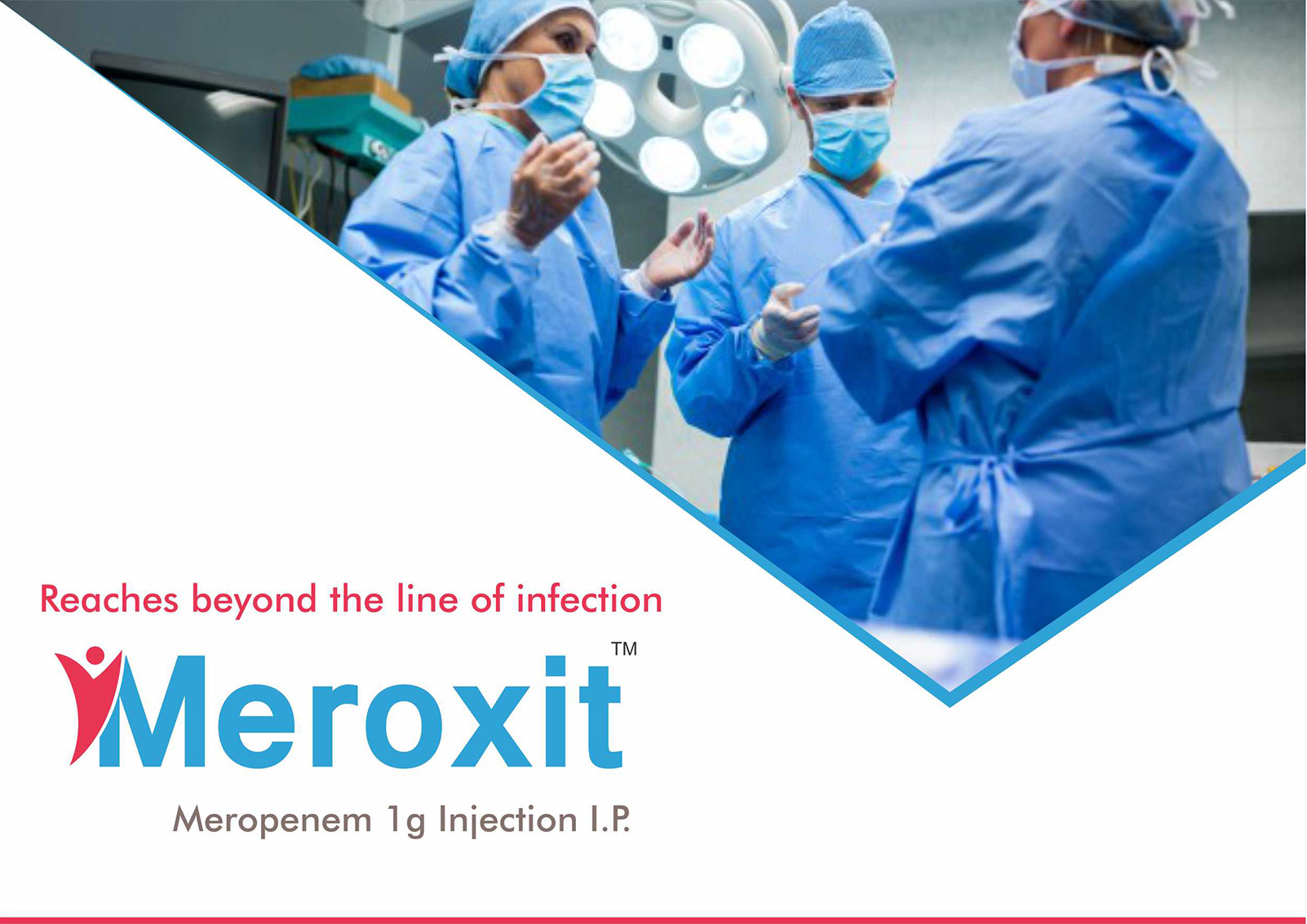 Index
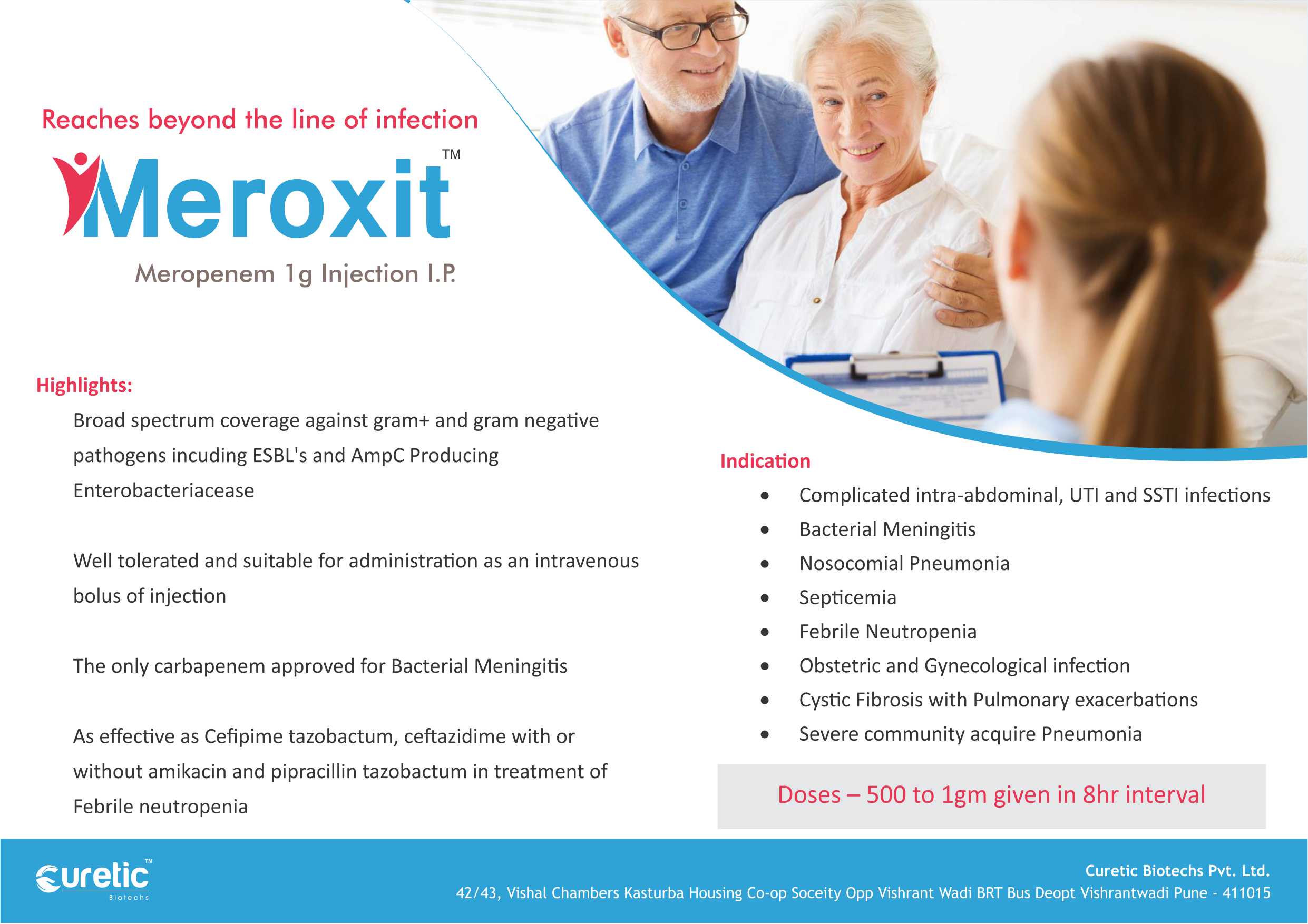 Index
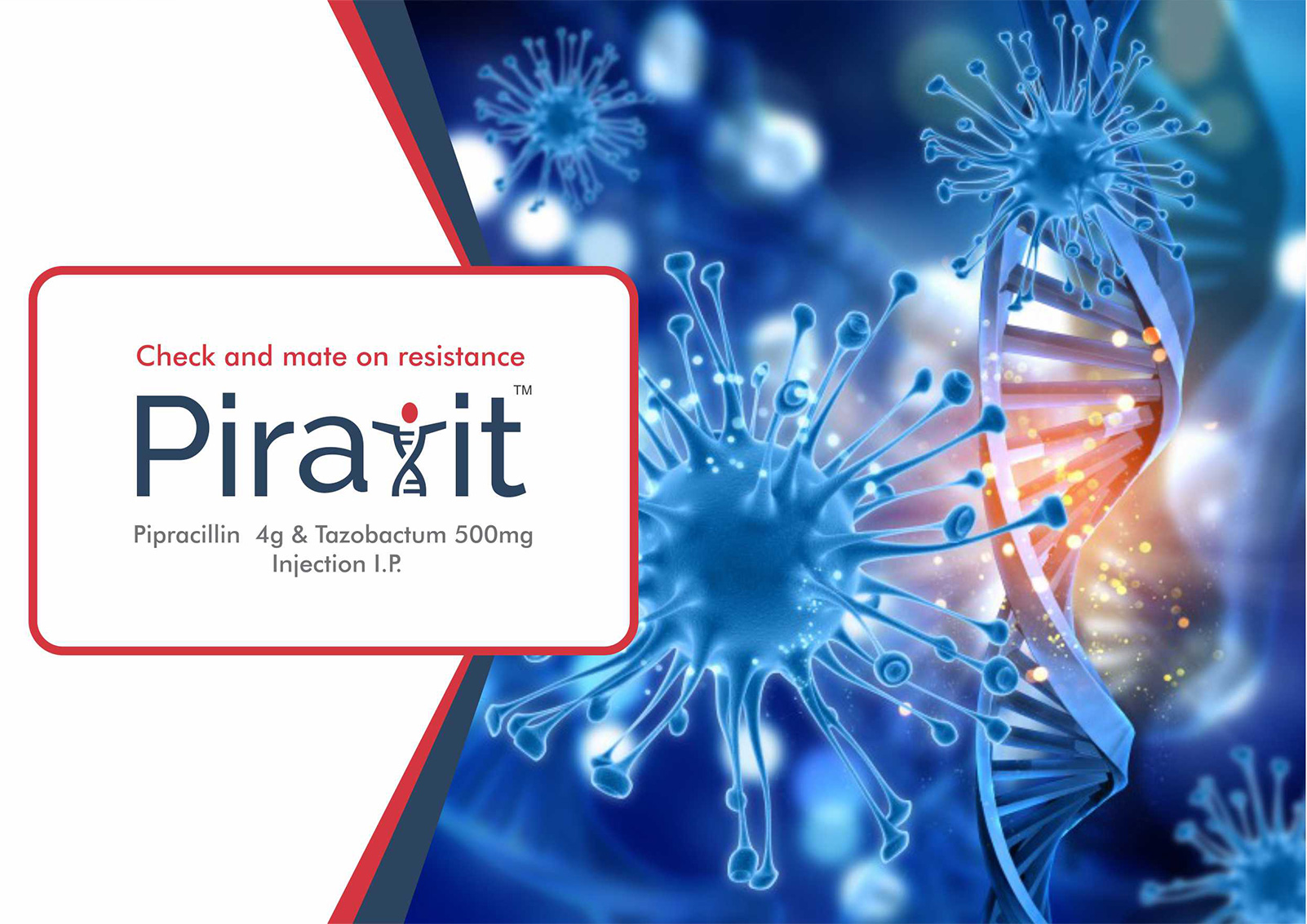 Index
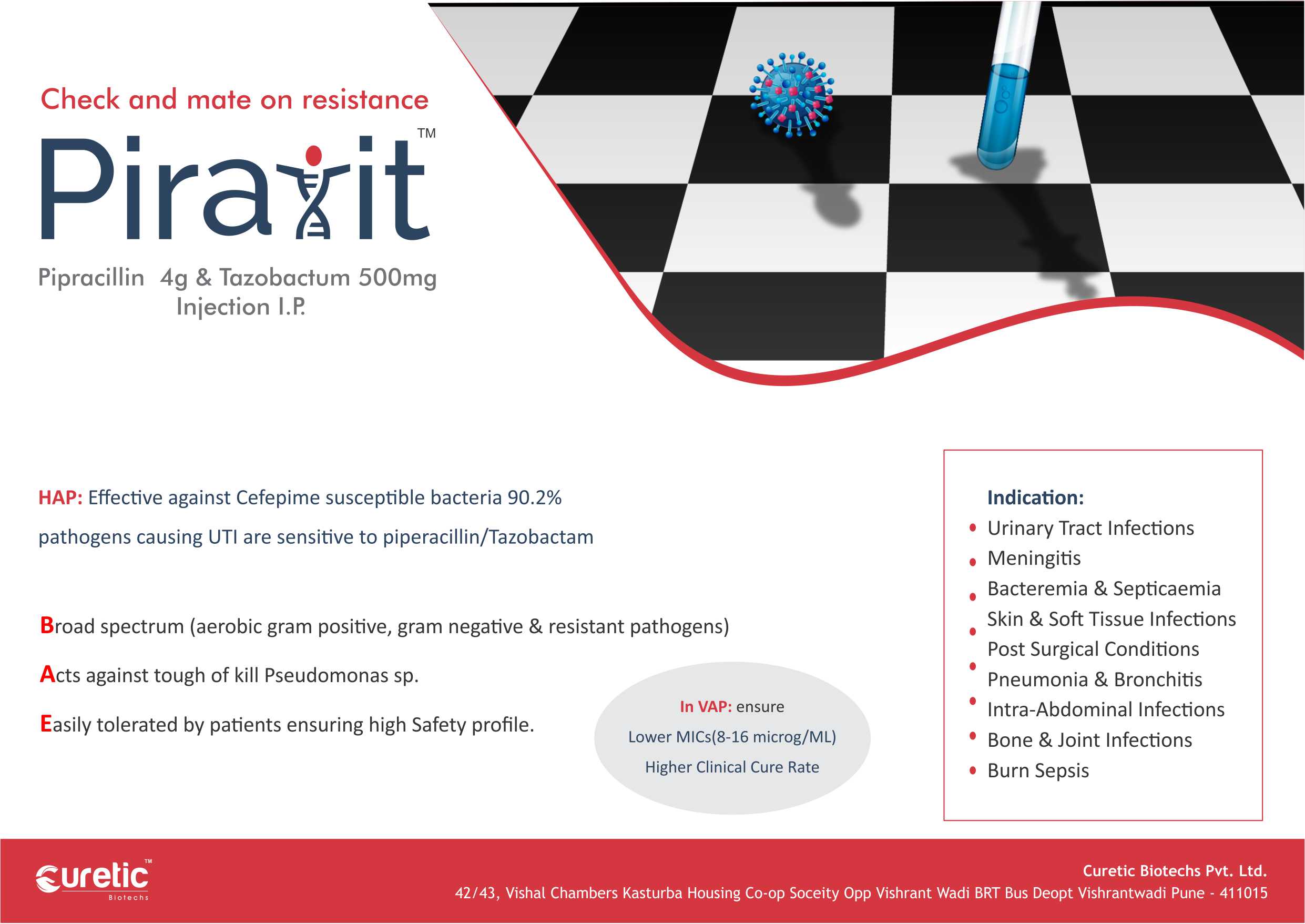 Index
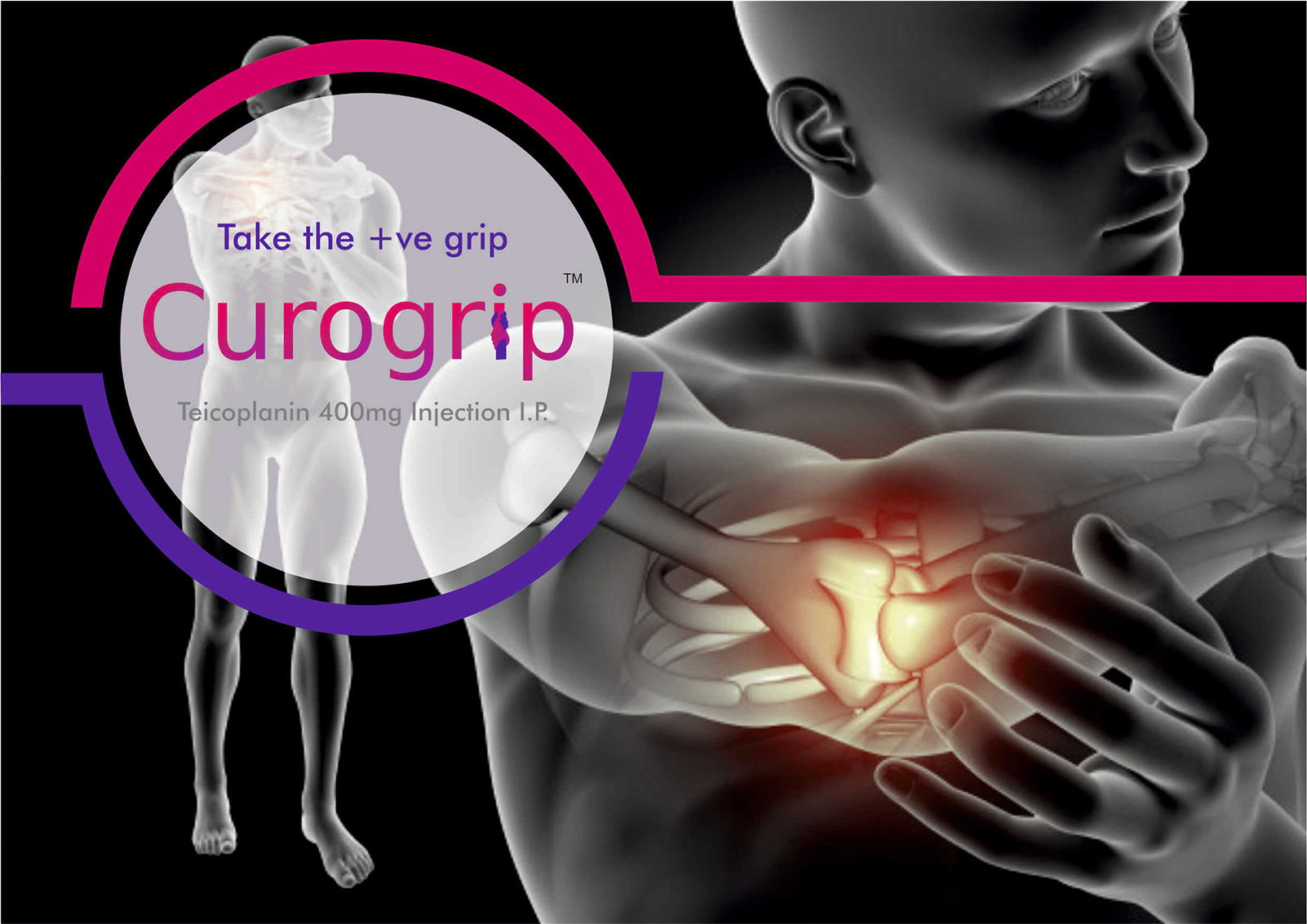 Index
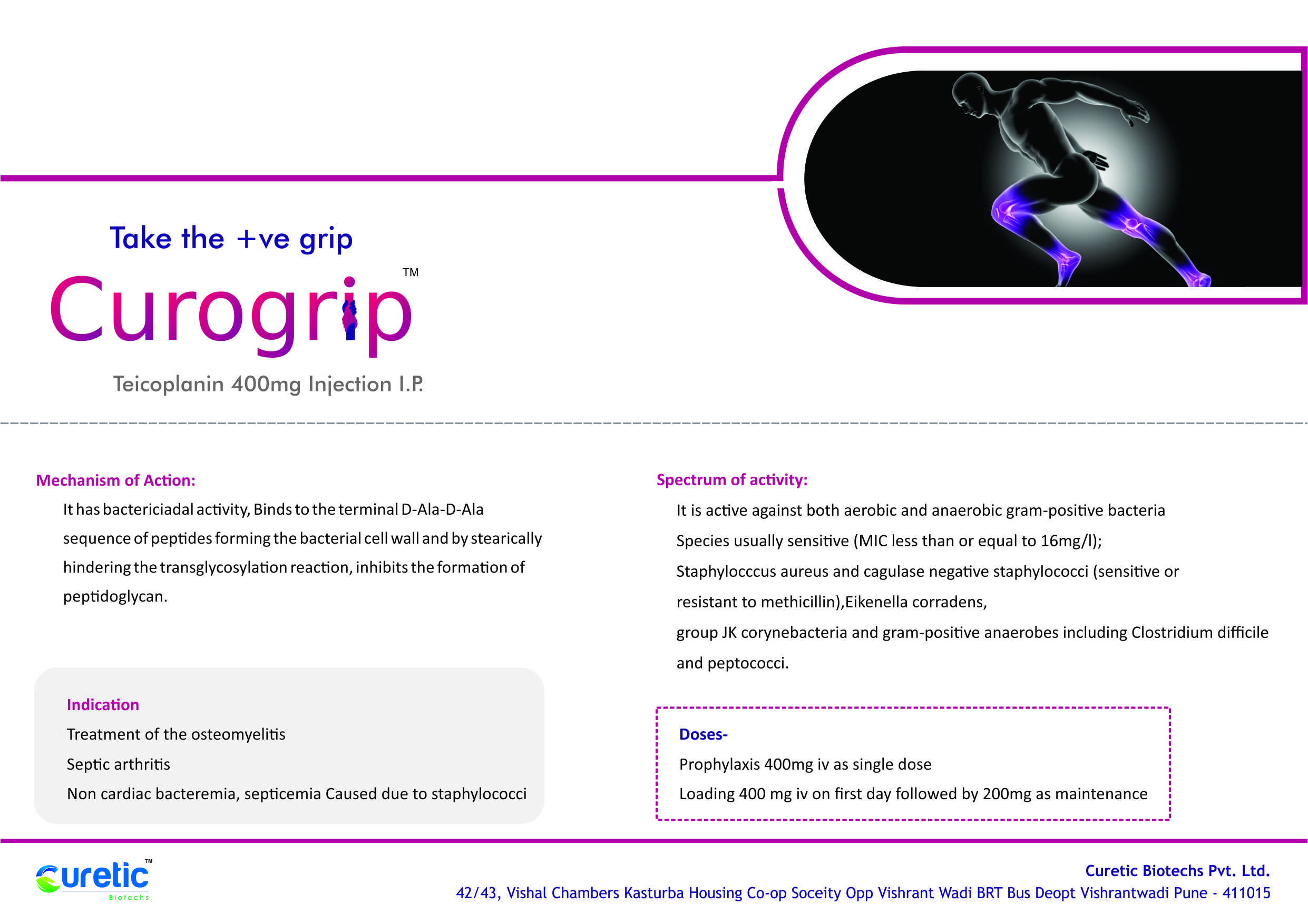 Index
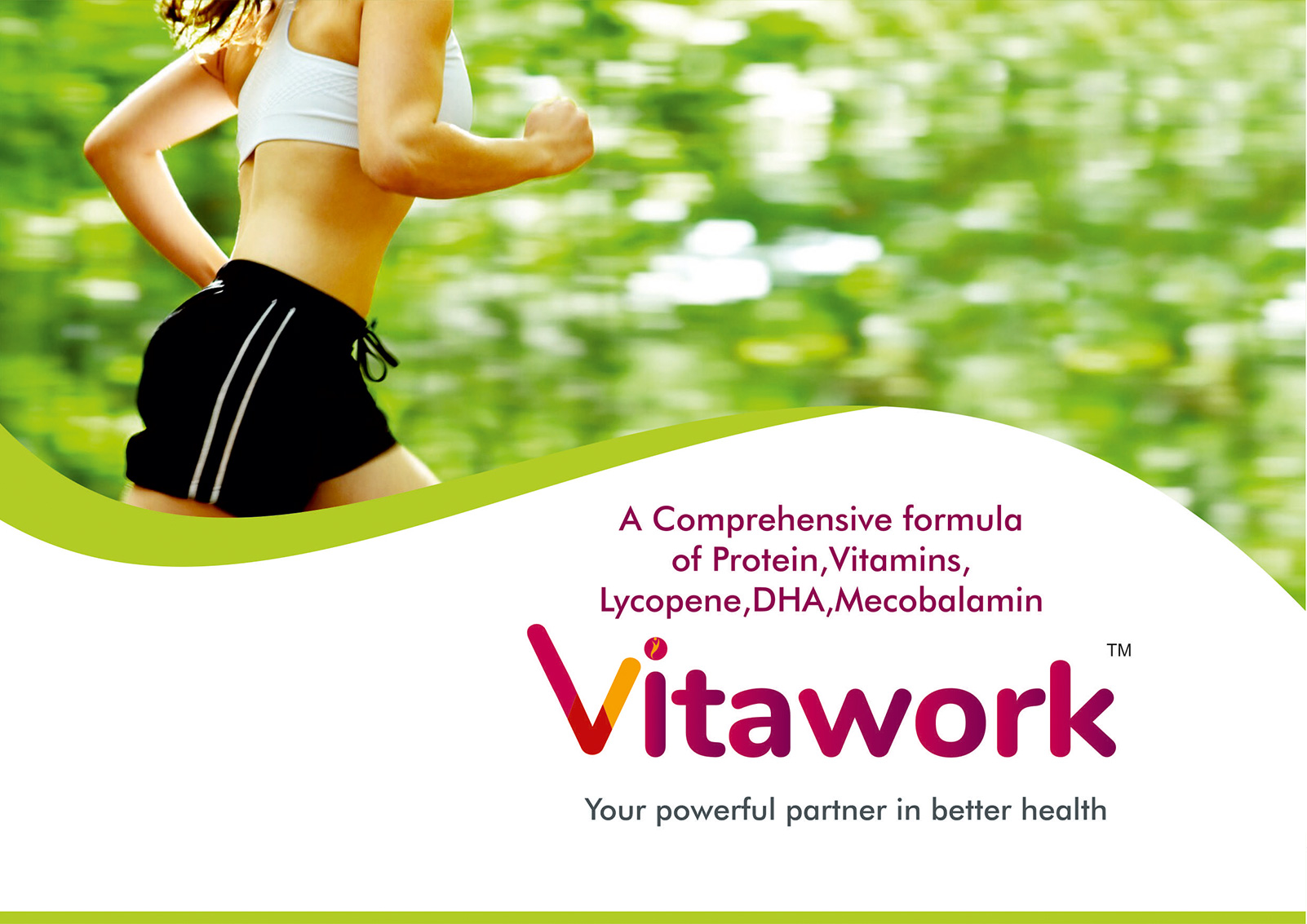 Index
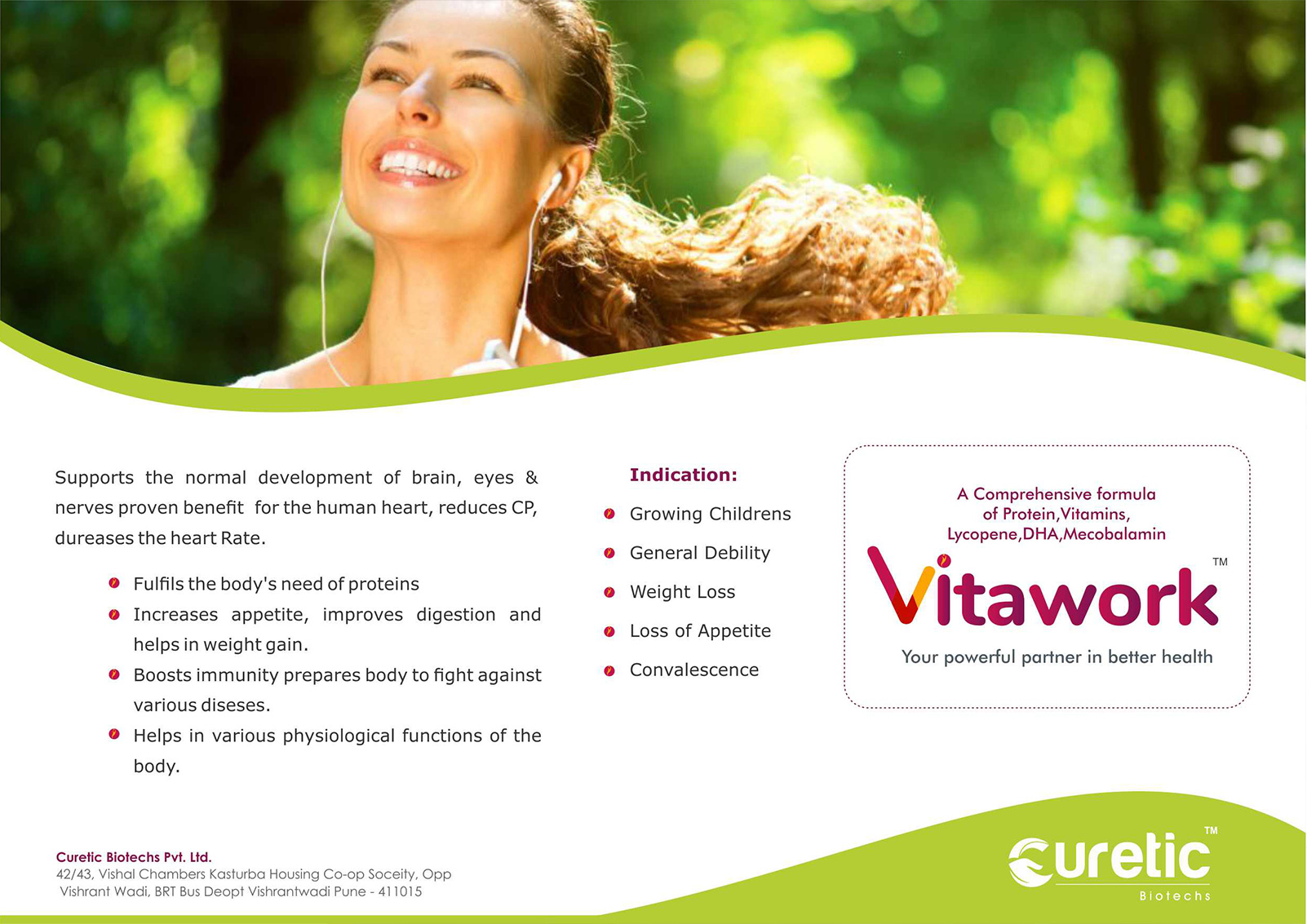 Index
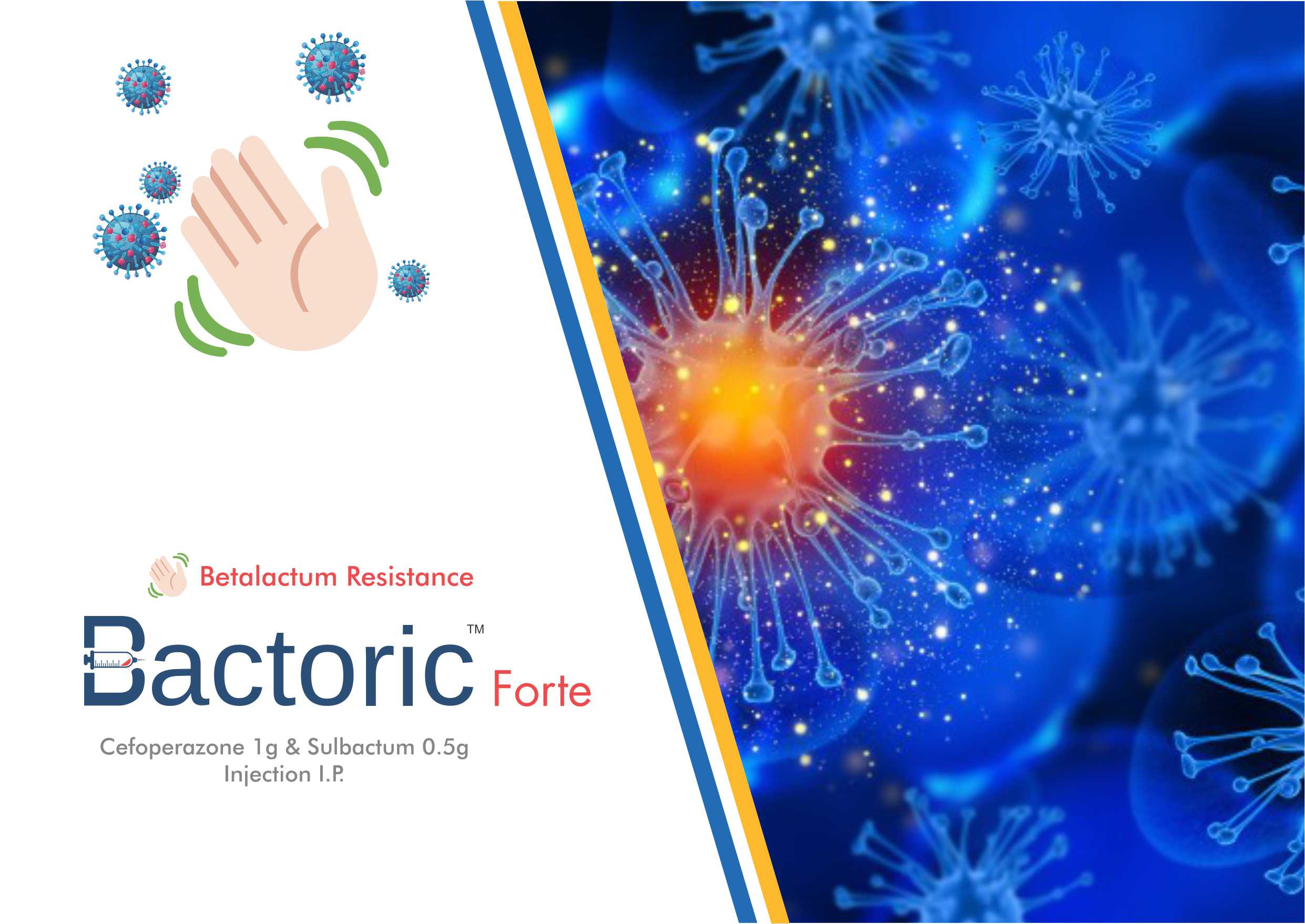 Index
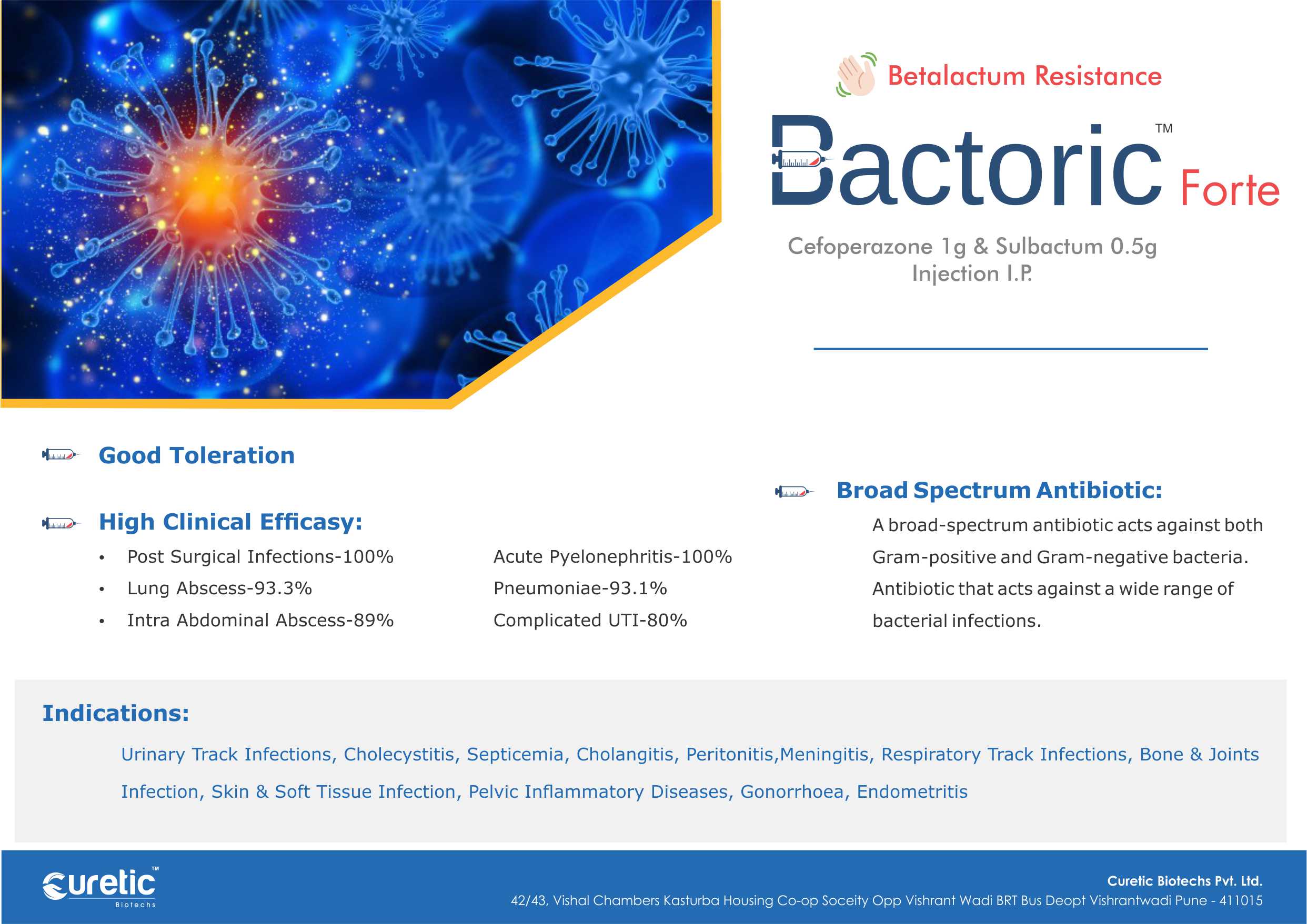 Index
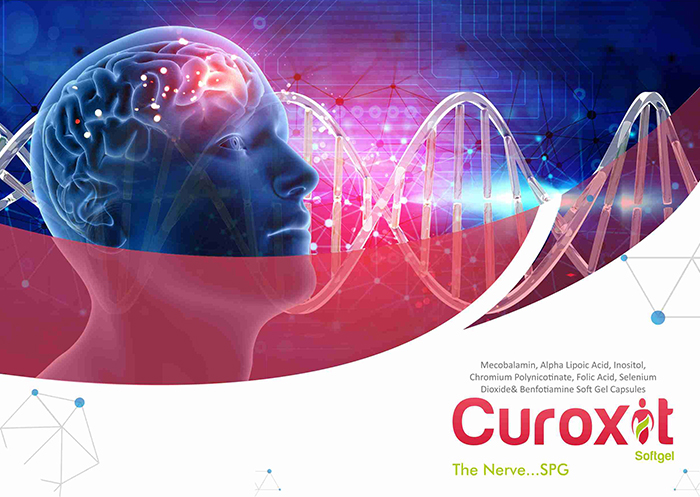 Index
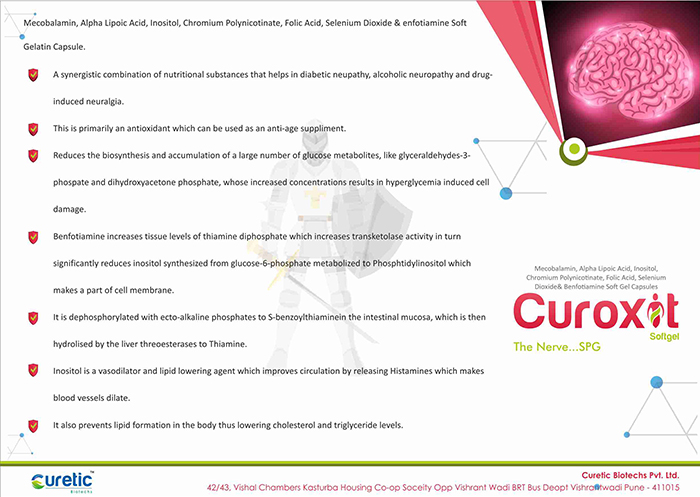 Index
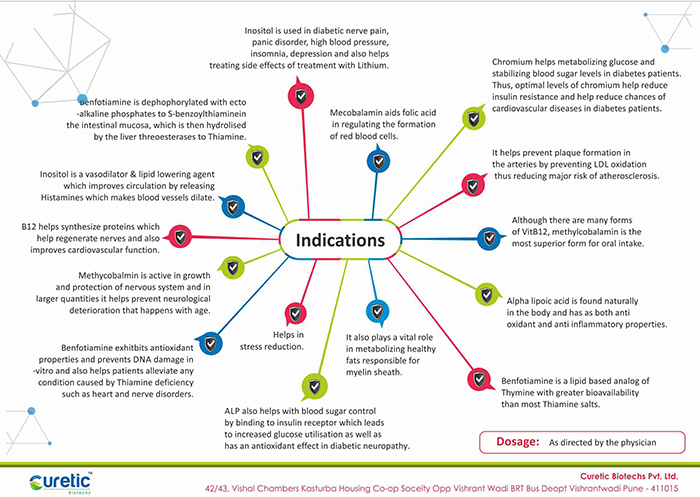 Index
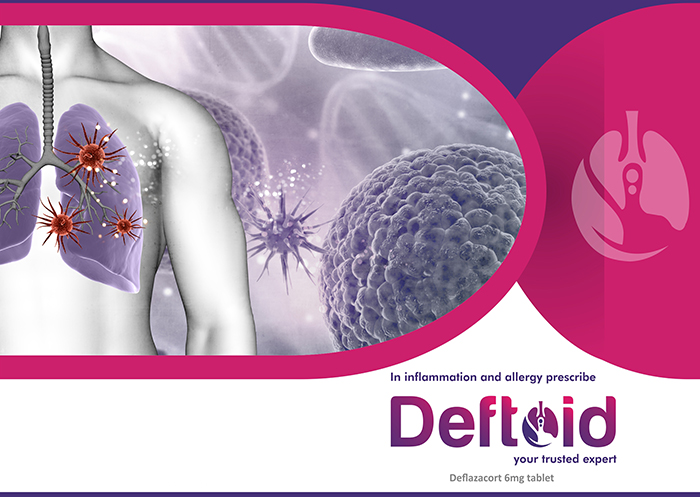 Index
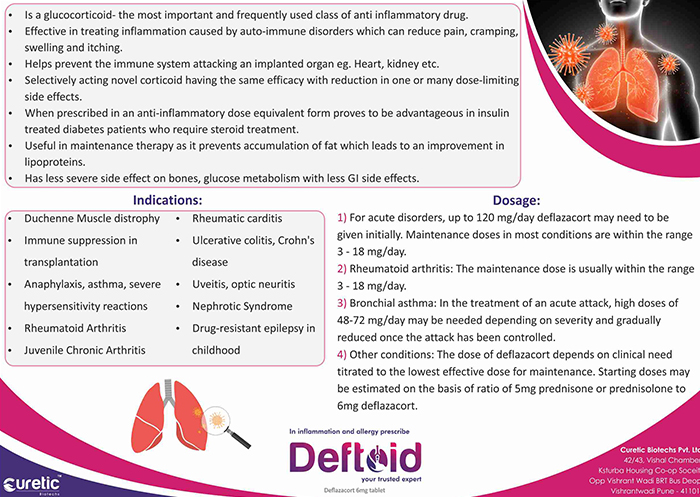 Index
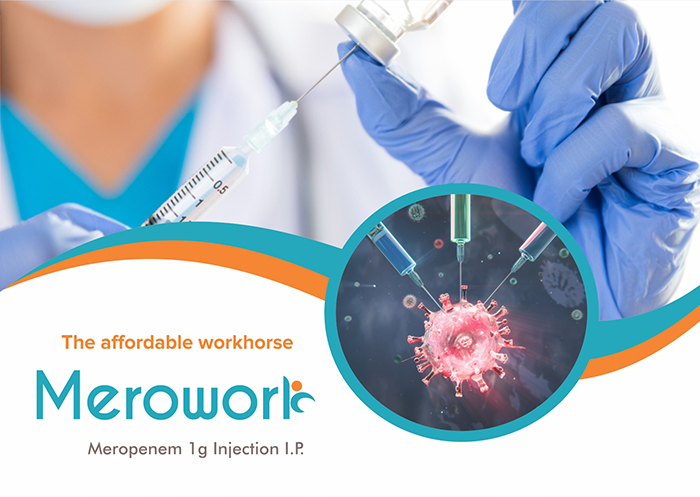 Index
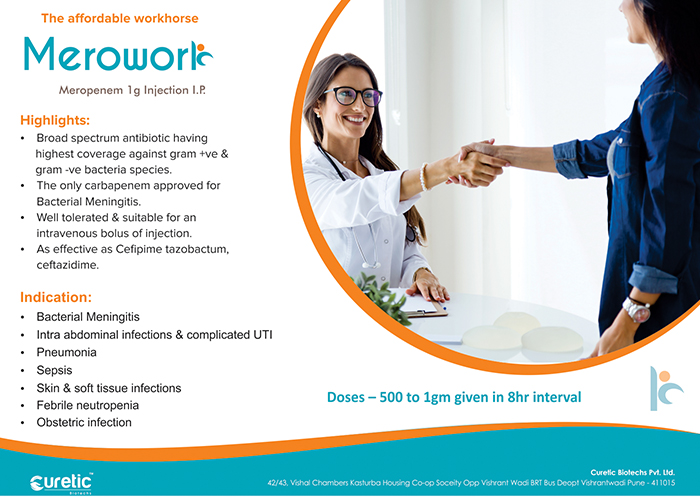 Index
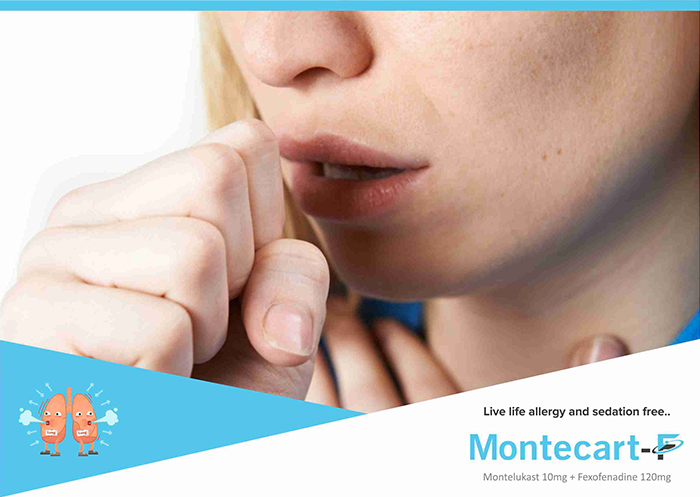 Index
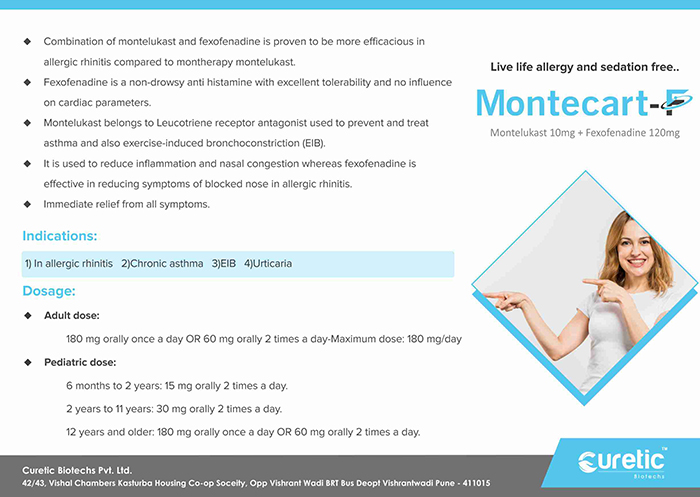 Index
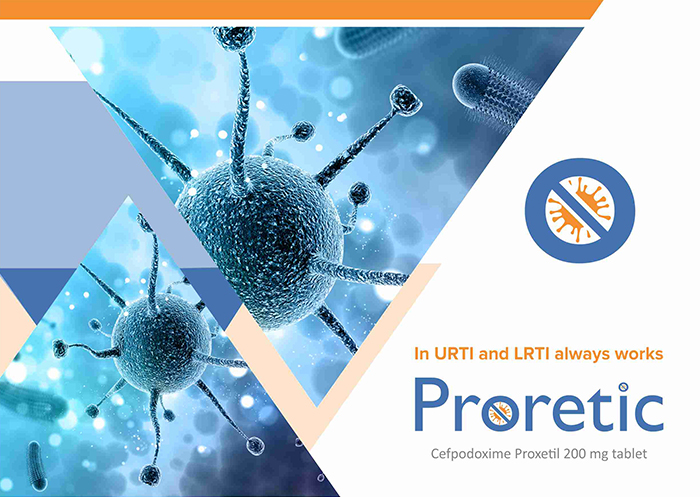 Index
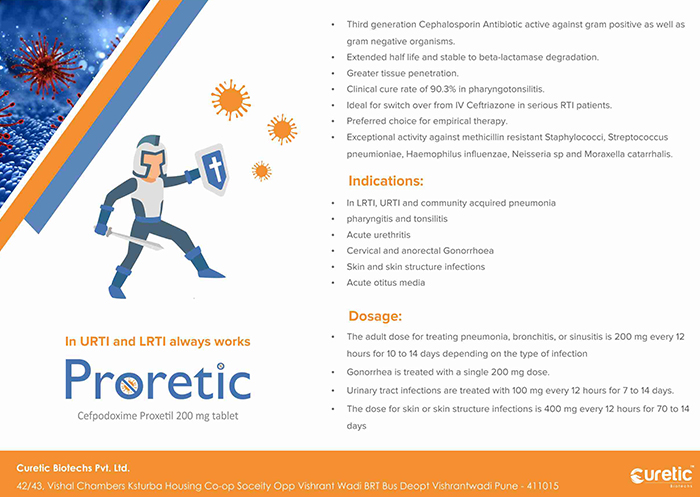 Index
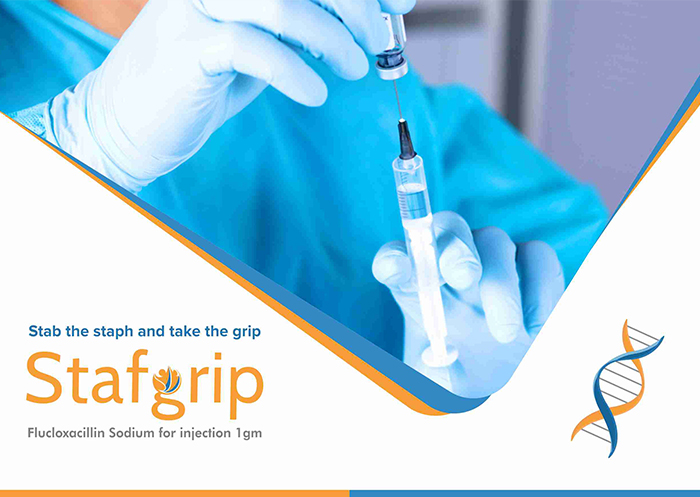 Index
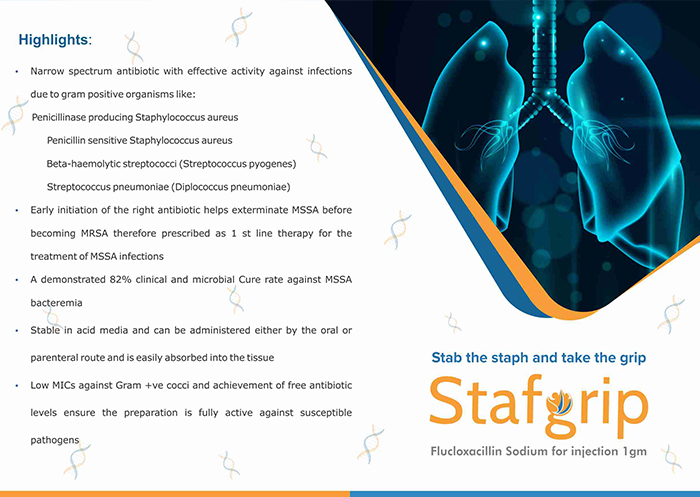 Index
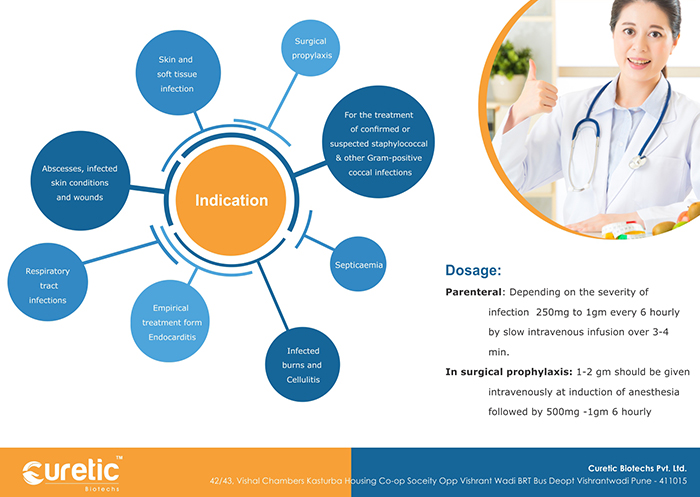 Index
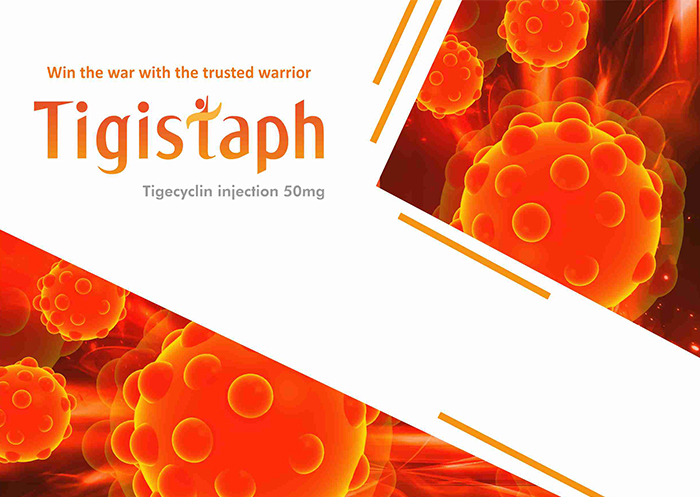 Index
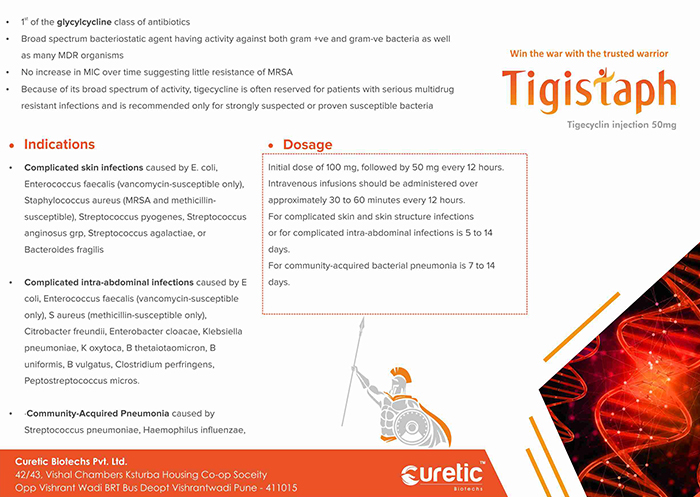 Index
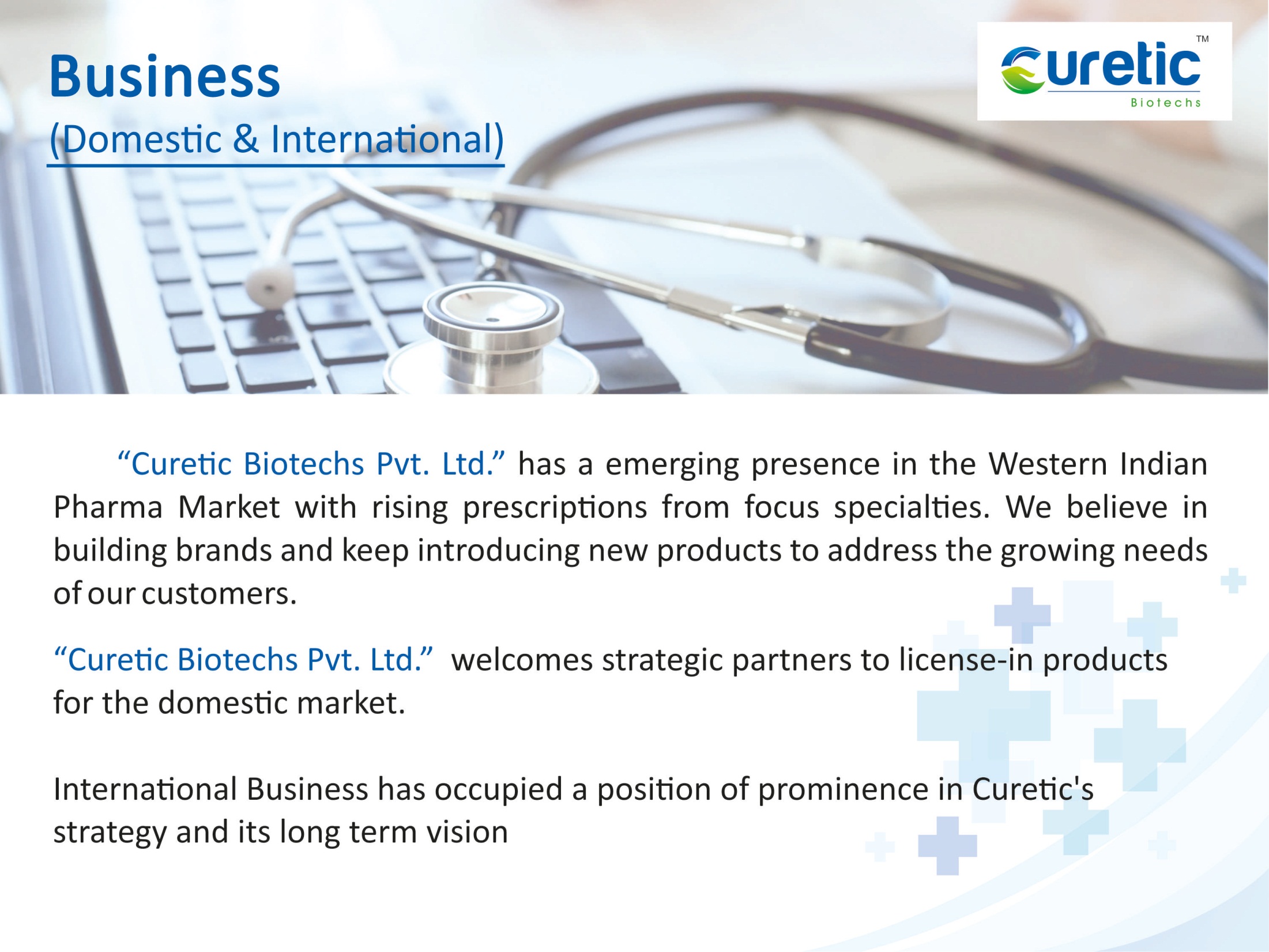 Index
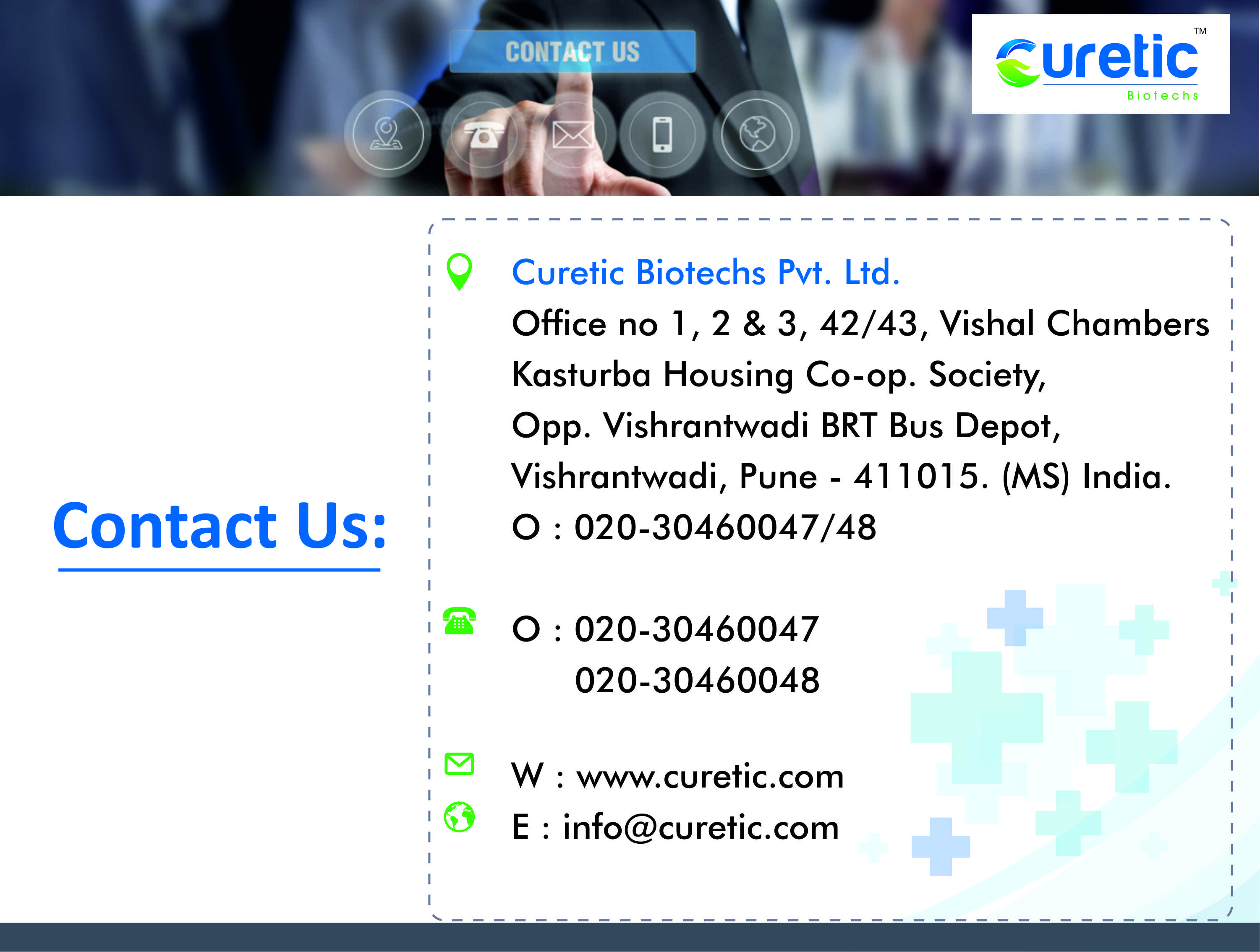 Index